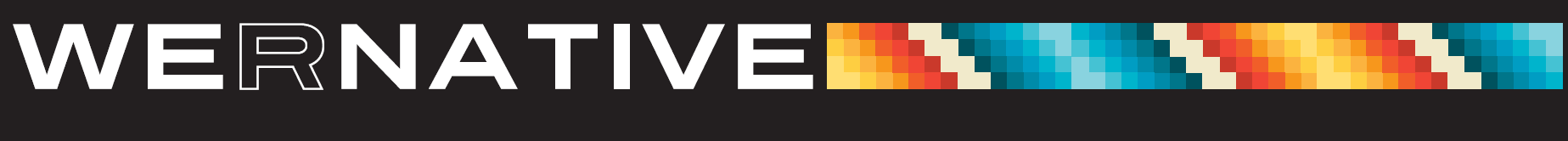 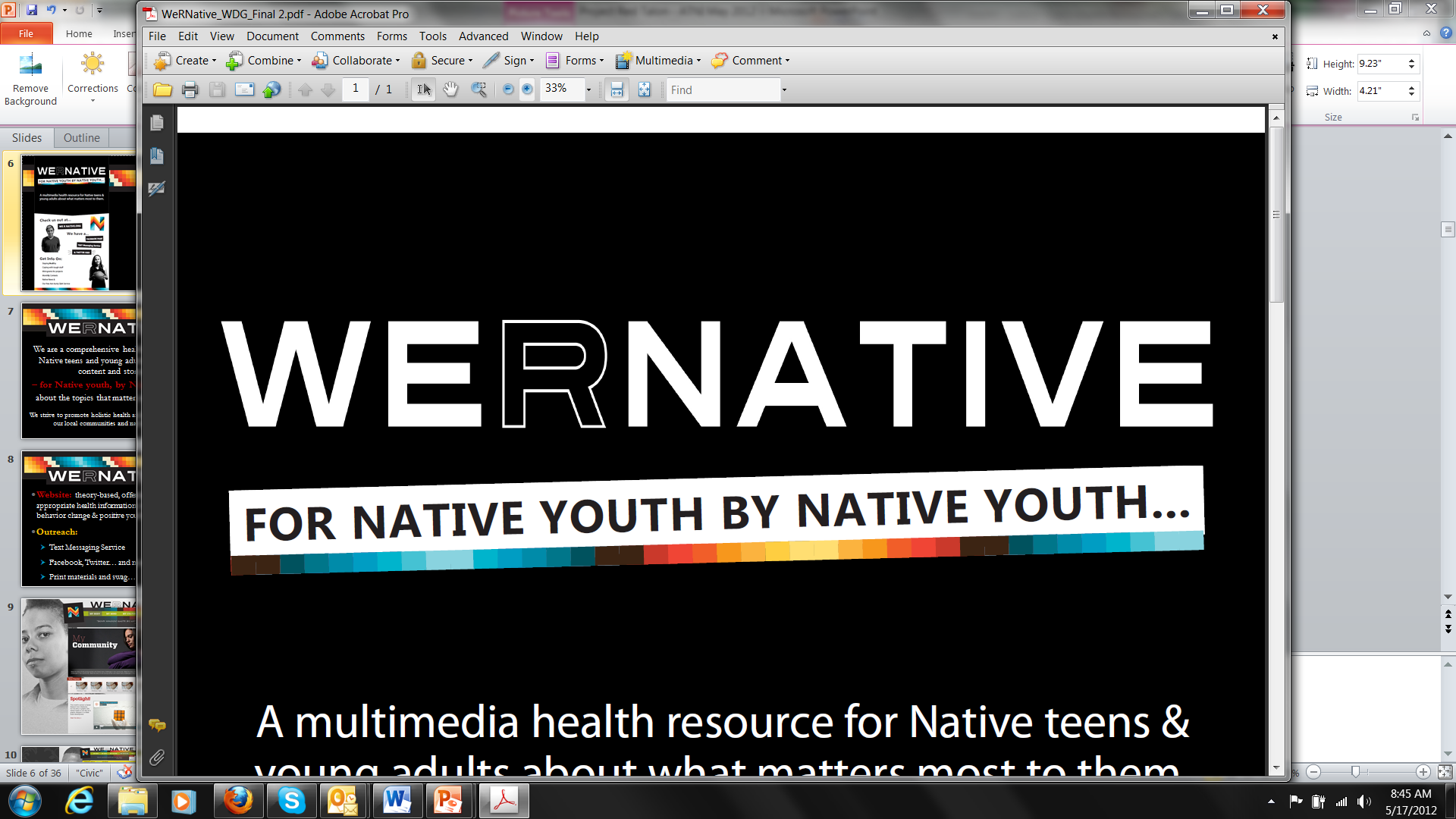 A multi-media health resource for 
Native teens & young adults with content

about the topics that matter most to them.
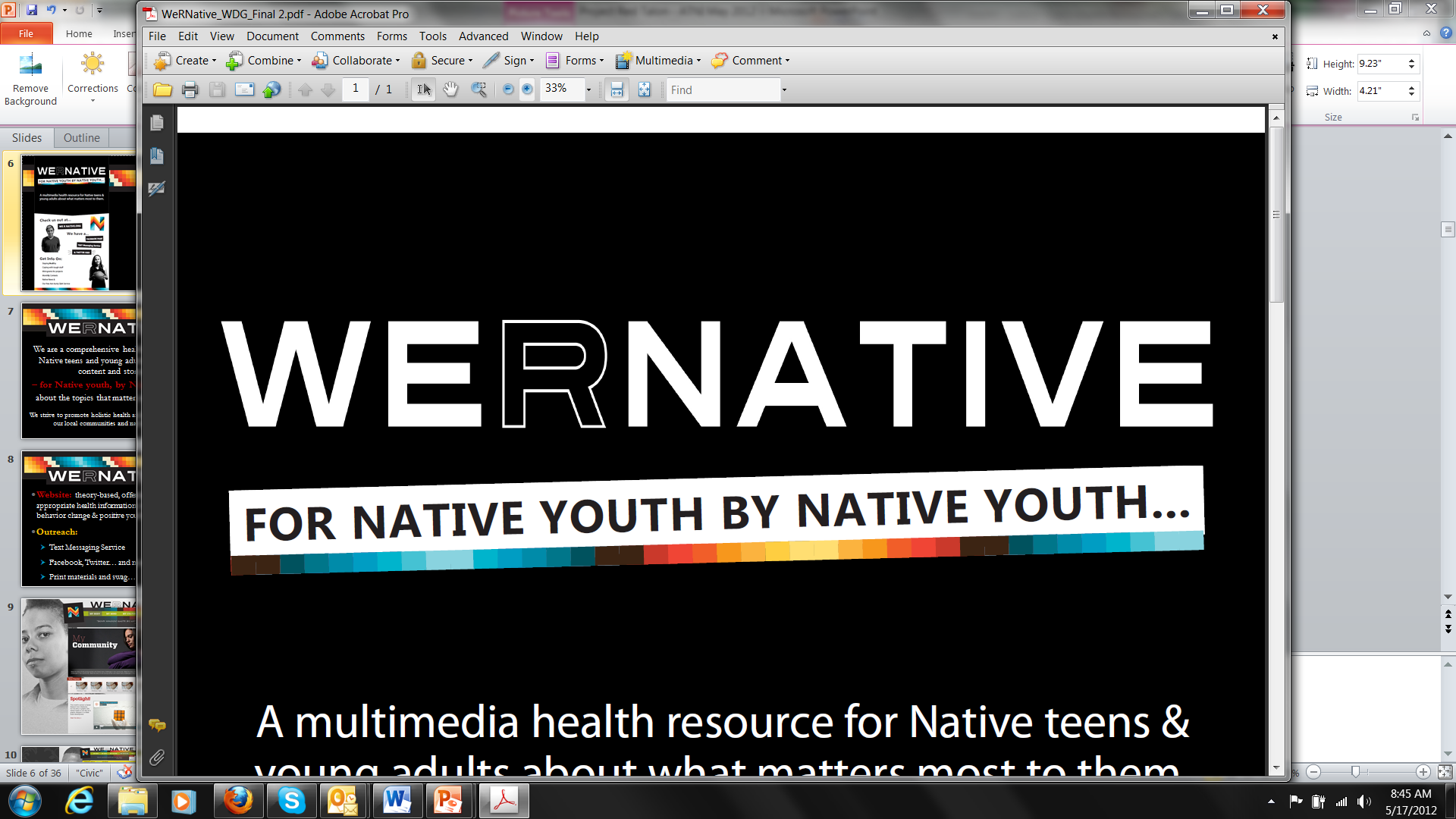 [Speaker Notes: We R Native]
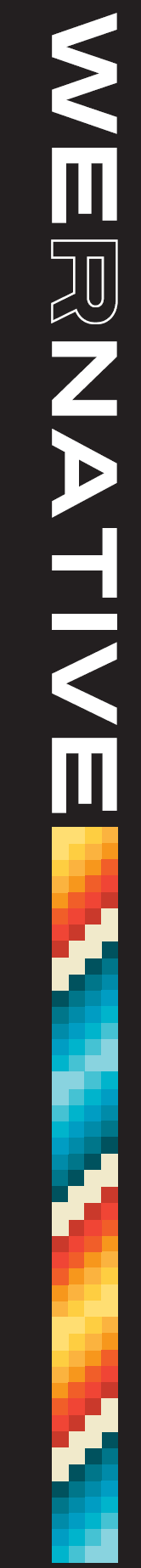 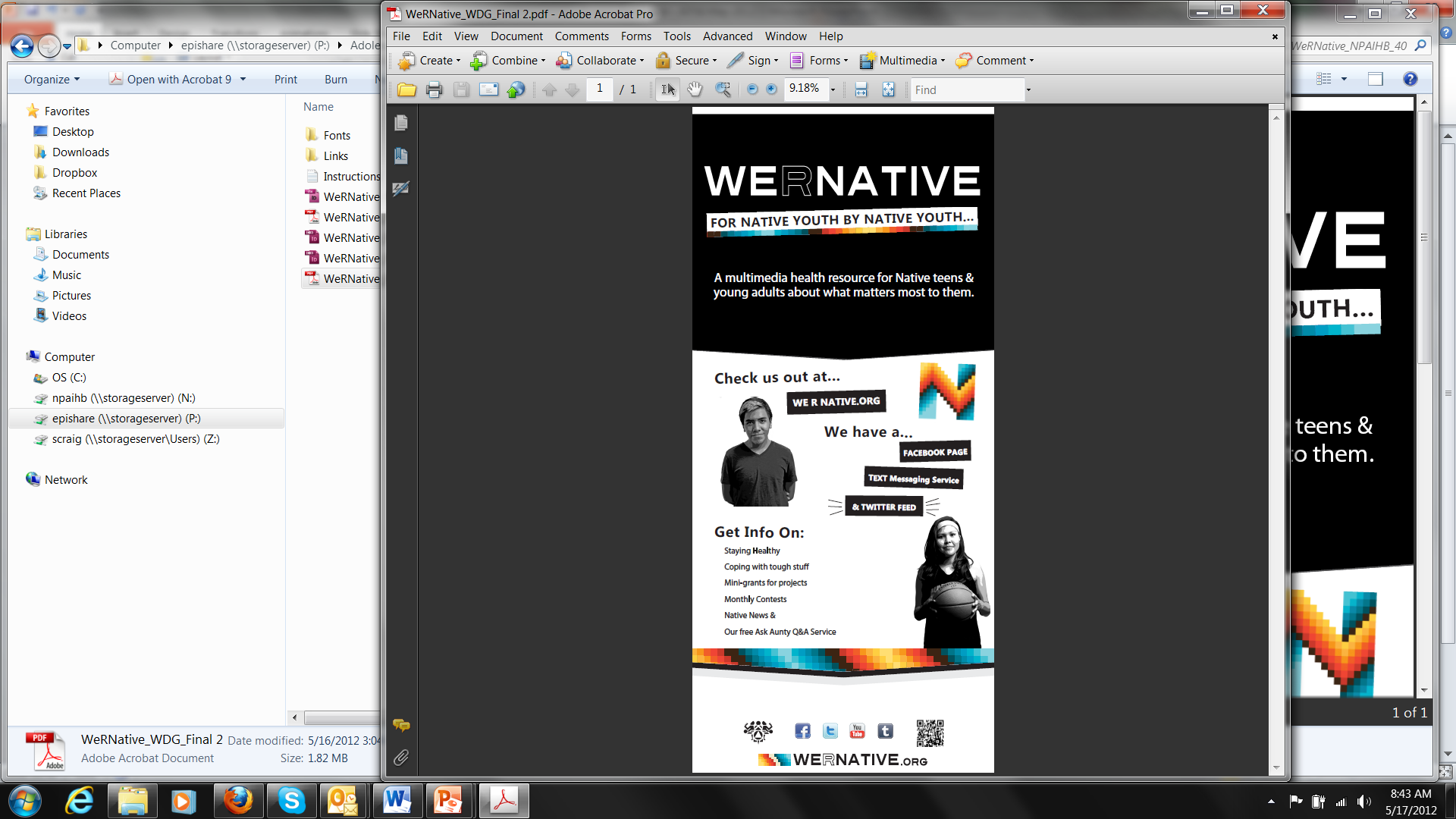 [Speaker Notes: We Have a Website: www.weRnative.org 
(Theory-based, offering culturally-appropriate health information - with tools for behavior change & positive youth development.)

Text Messaging Service: Text NATIVE to 24587

… and a Facebook page, YouTube channel, and Twitter feed.]
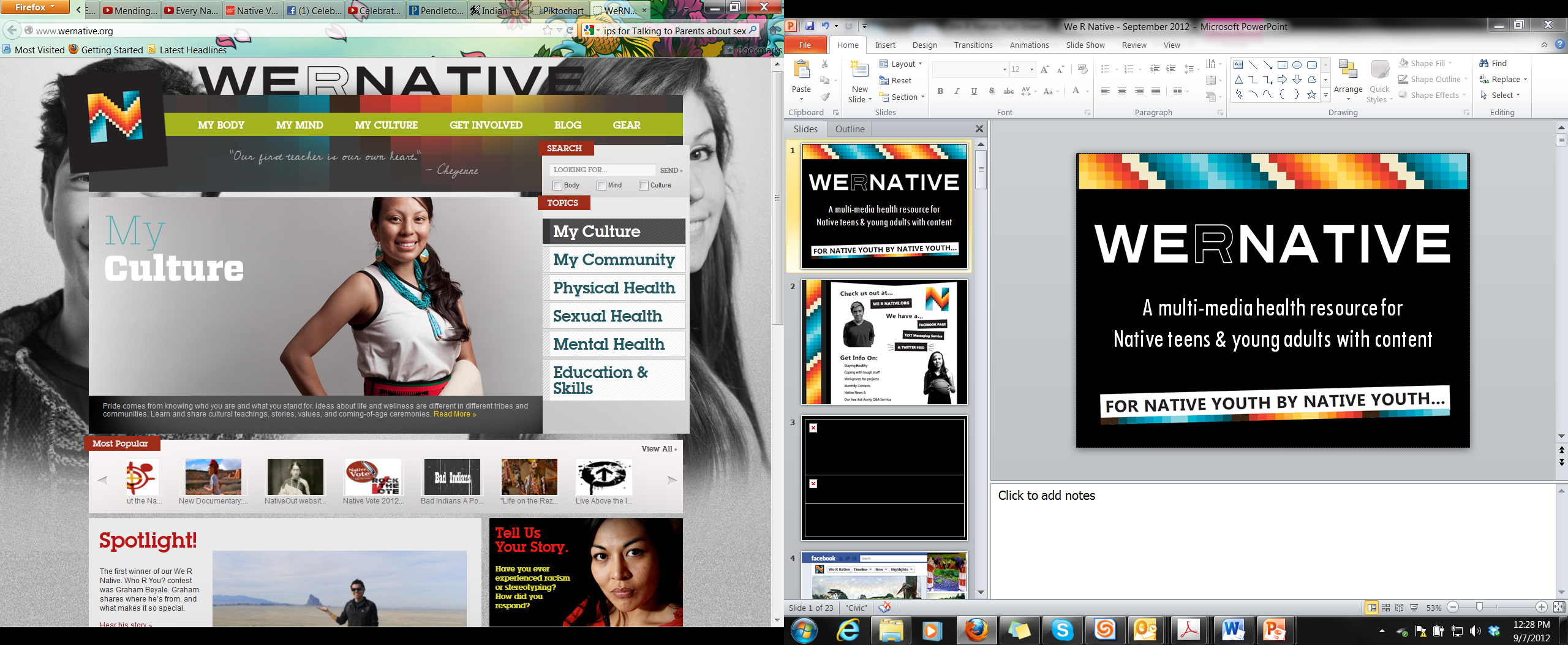 [Speaker Notes: The website is funded by the President’s National HIV/AIDS Strategy and the Indian Health Service’s National HIV/AIDS Program, and run by the Northwest Portland Area Indian Health Board. 

The site focuses on health and social issues important to Native youth.
 
Native youth, elders, and topical experts from throughout the U.S. have contributed to the site… as authors of blogs, directors of videos, graphic design artists, and more.]
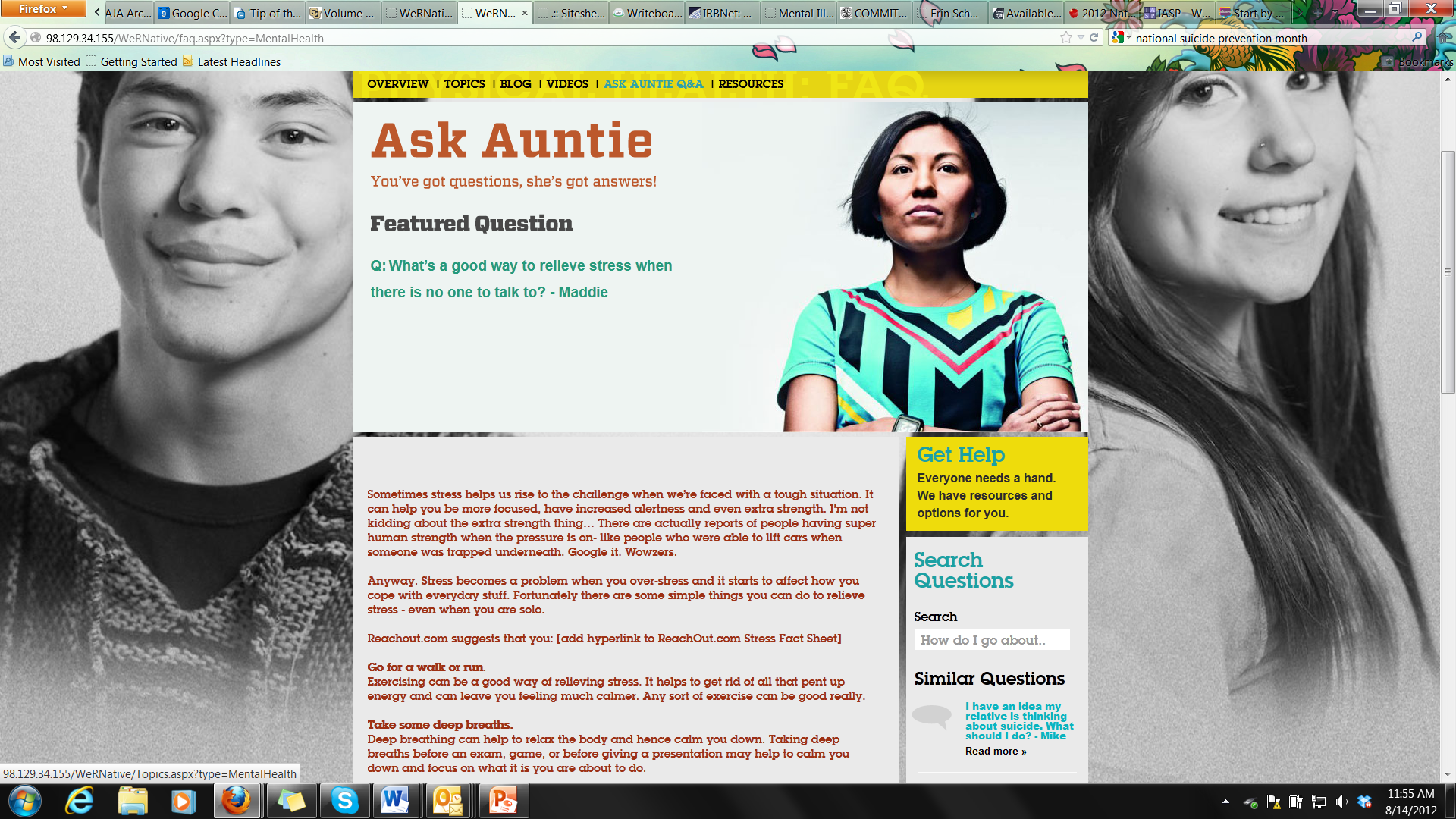 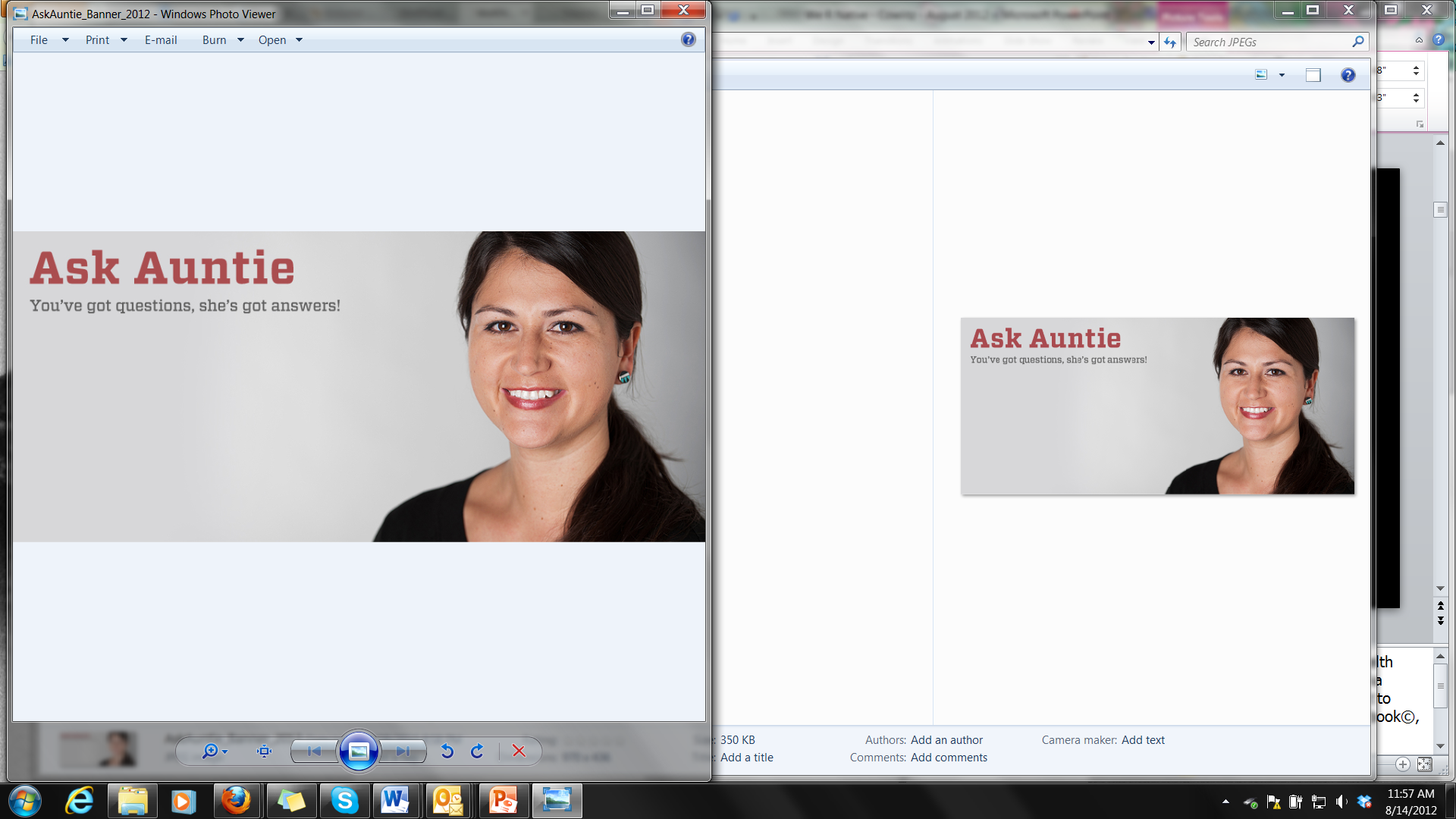 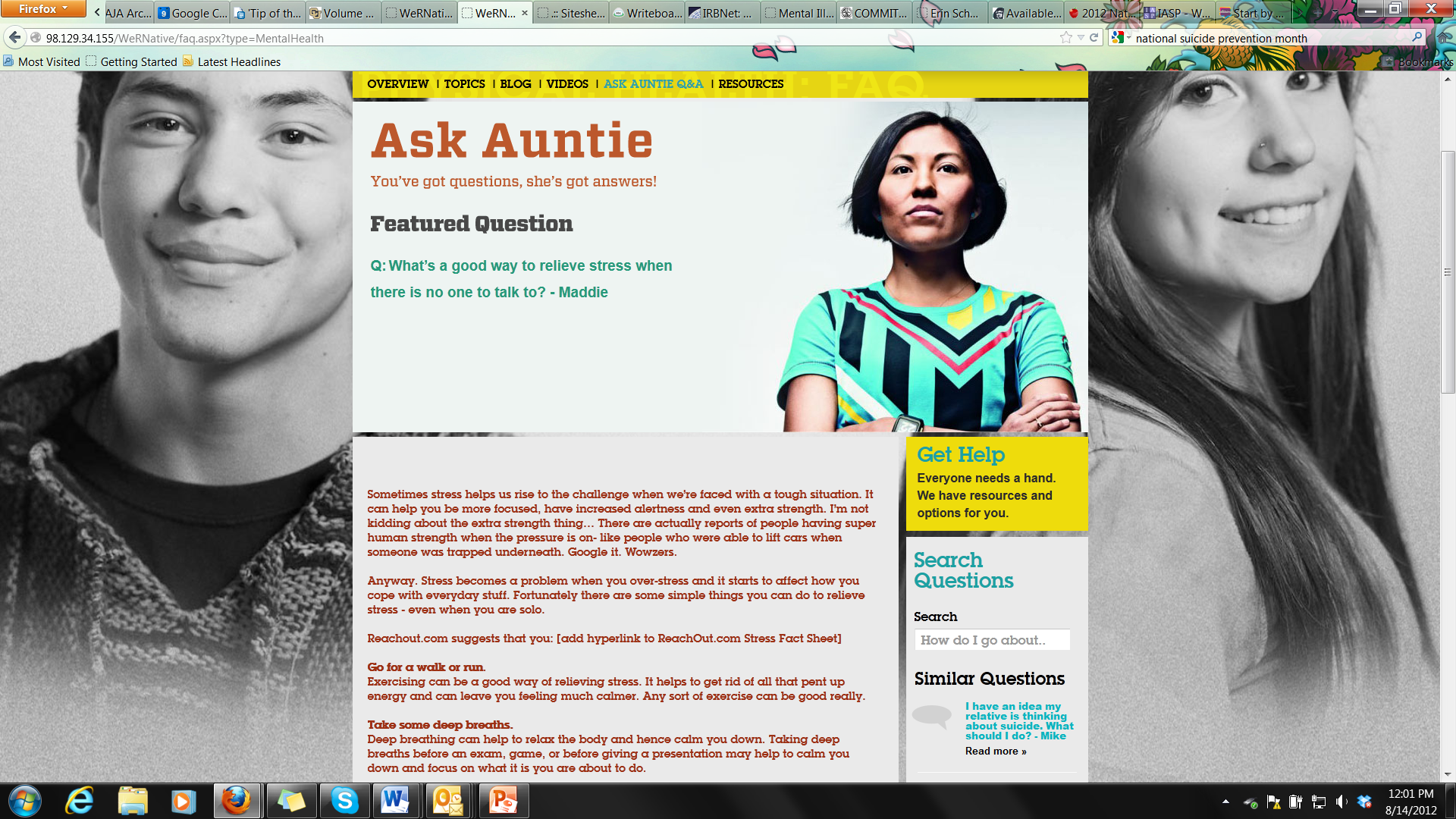 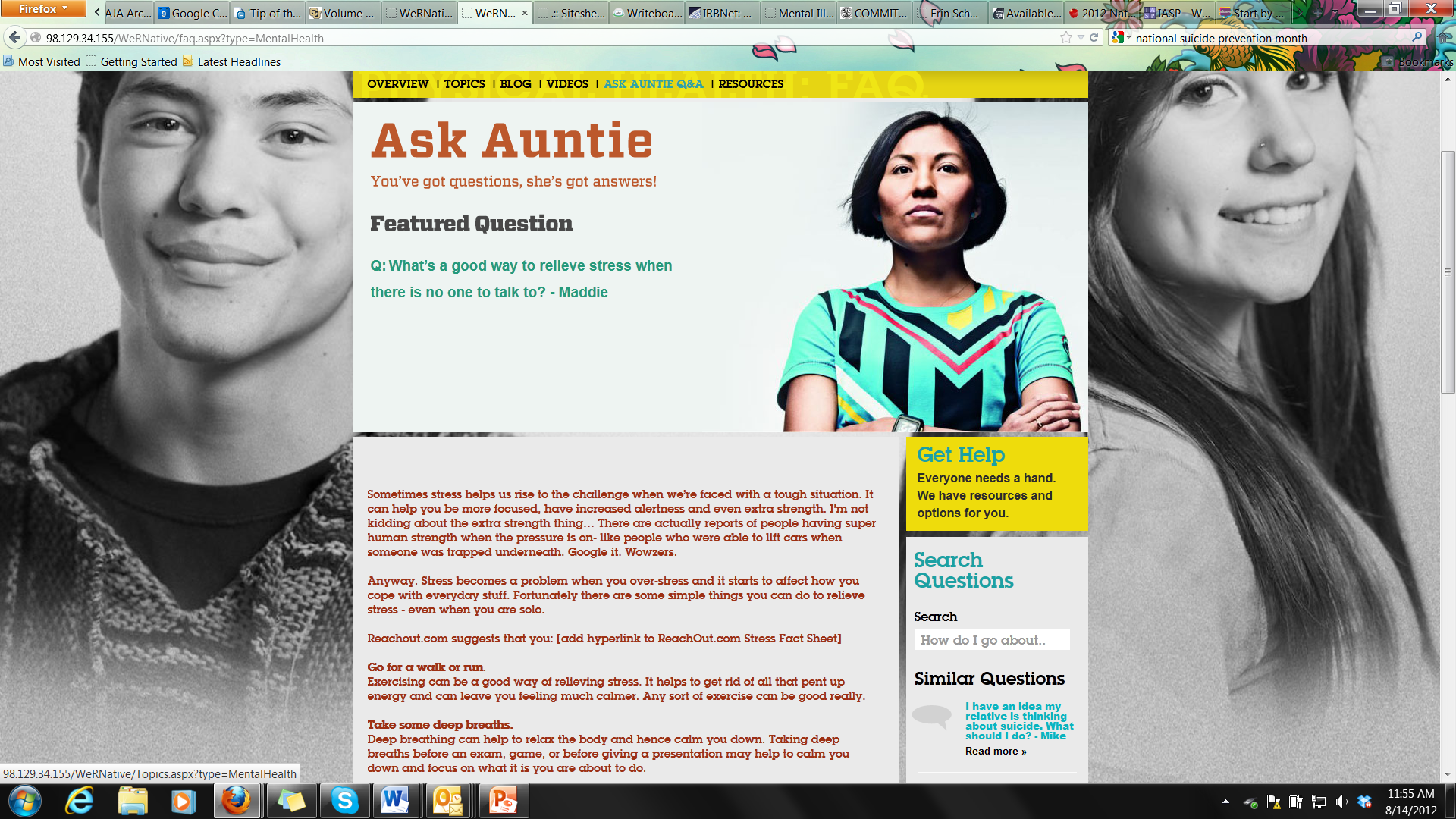 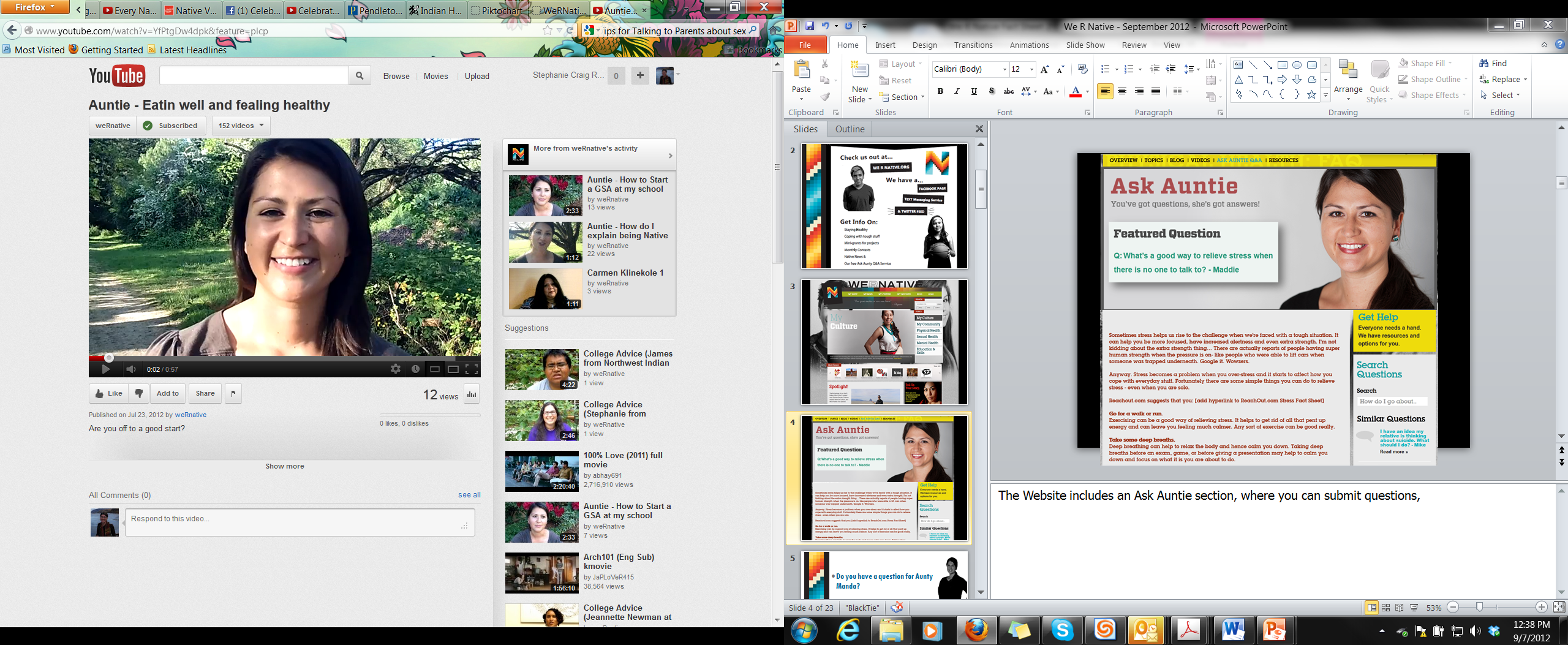 [Speaker Notes: The website includes an “Ask Auntie” section, where you can submit your own questions, search other people’s questions, and view Auntie’s responses.]
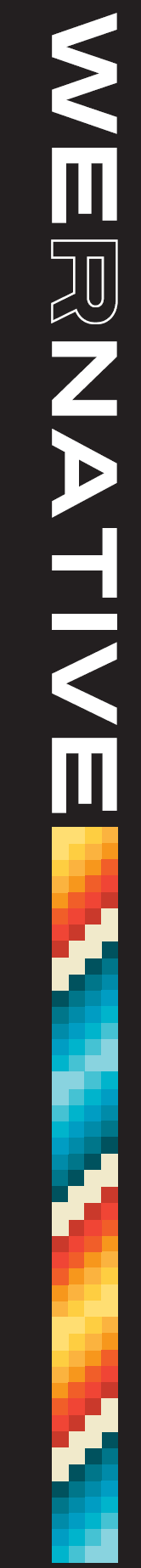 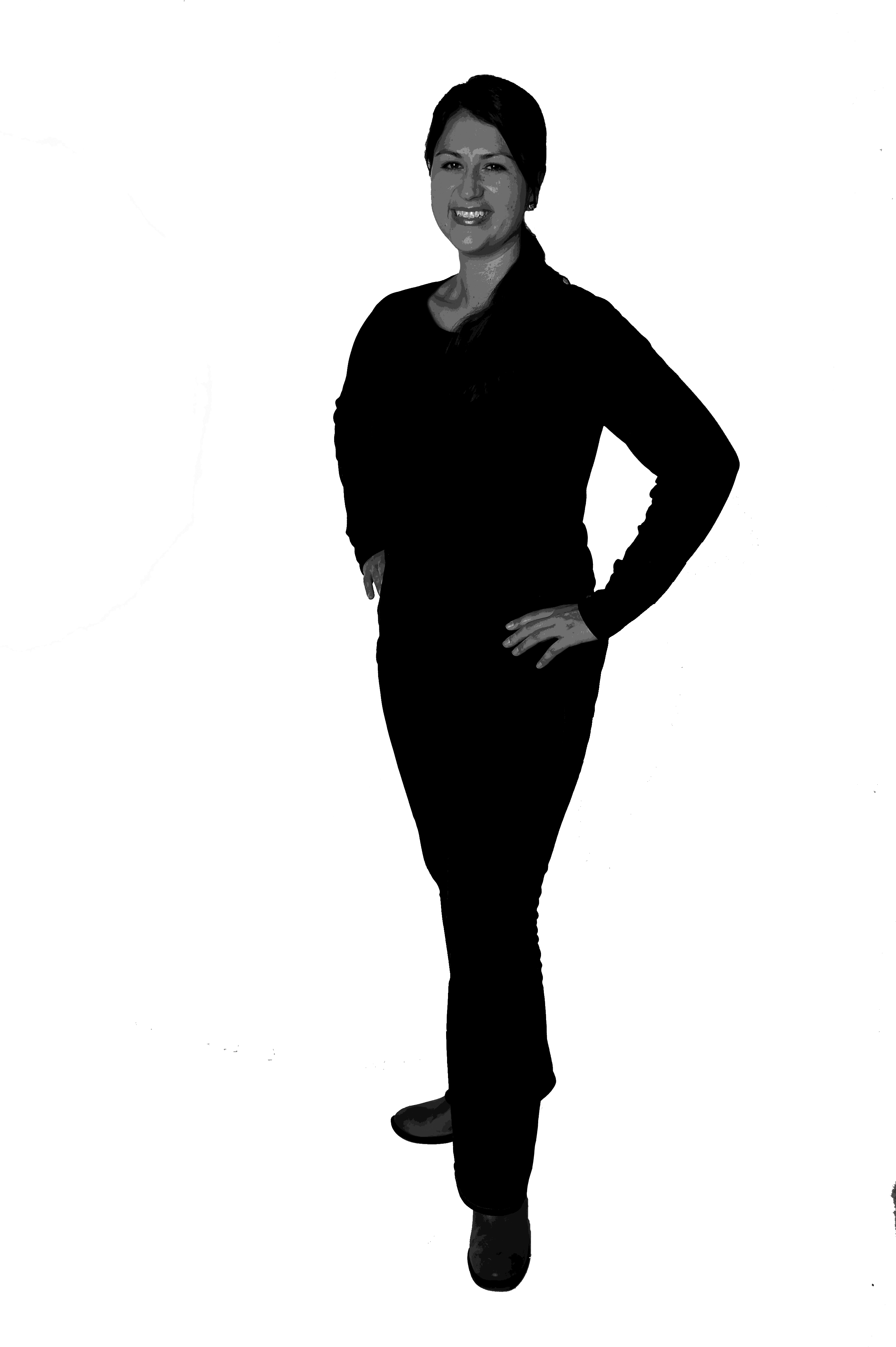 Examples…
Dear Auntie, how do I explain being Native to someone who has only heard bad stuff on                 the news? 
http://youtu.be/rQjkLUabTG8
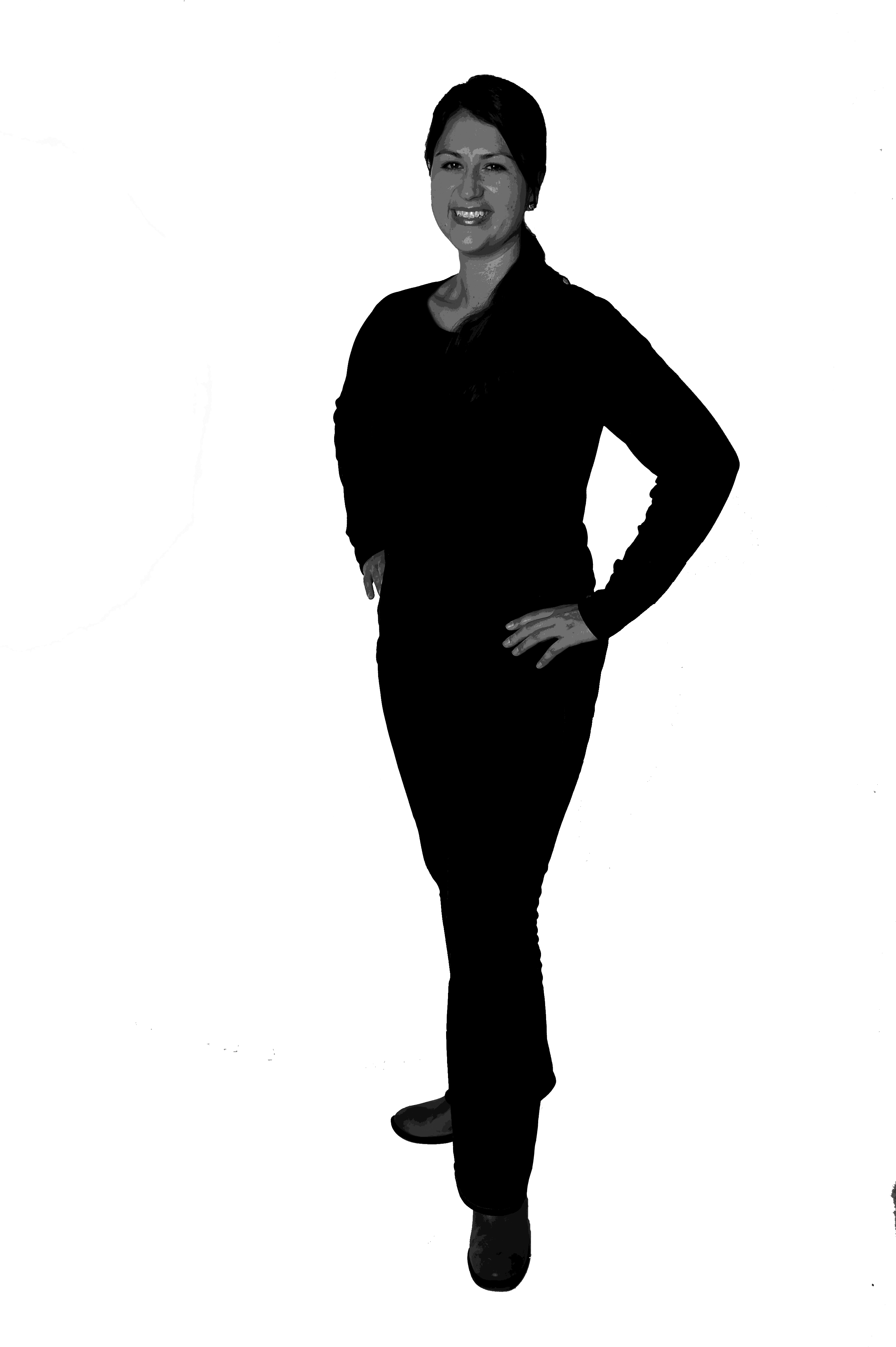 Examples…
Dear Auntie, I think I might be gay but I’m not sure. When do most people know for sure?
http://youtu.be/mWeMhmrBU1I
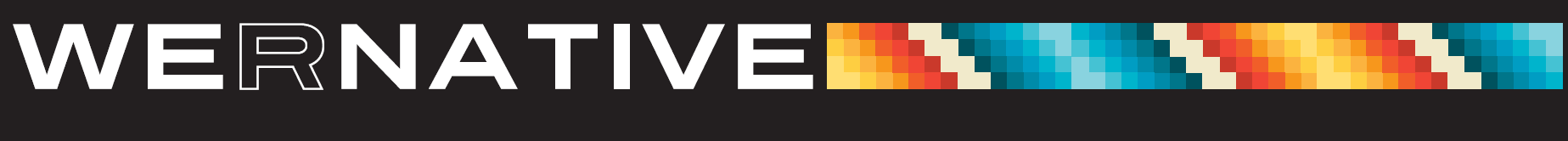 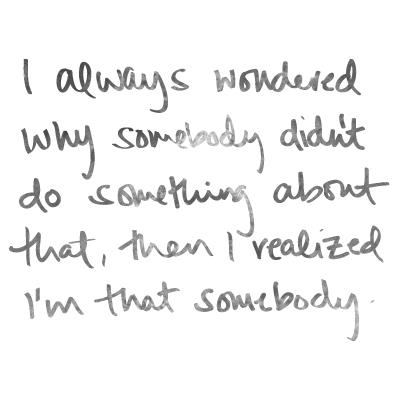 [Speaker Notes: To help youth take a more active role in their own health and wellbeing…]
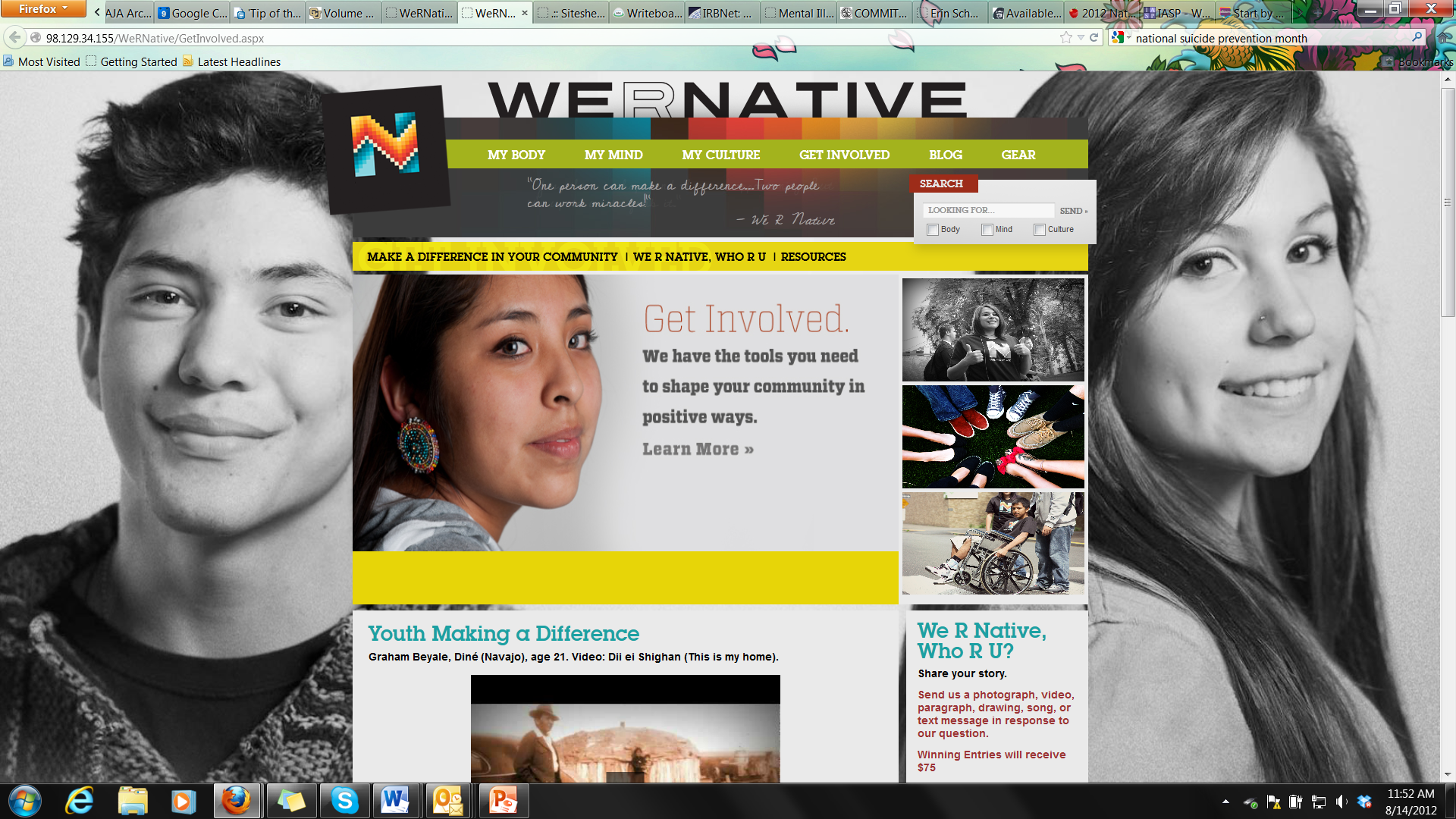 [Speaker Notes: The “Get Involved” section of the website focuses on:
Community Service Projects (and mini grants up to $475)
A Monthly “We R Native, Who R You?” Contest ($75, $50, and $25 prizes)
And showcases Native teens and young adults doing great things in their communities.]
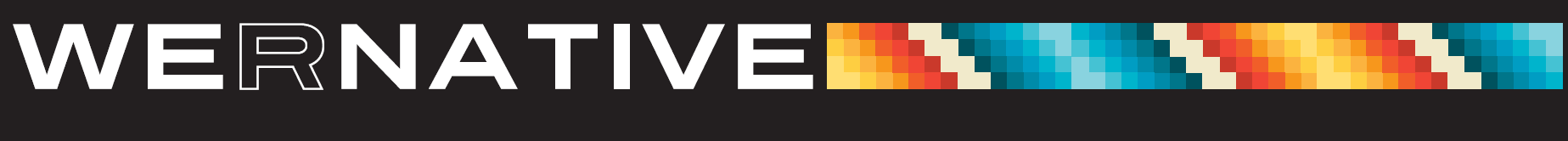 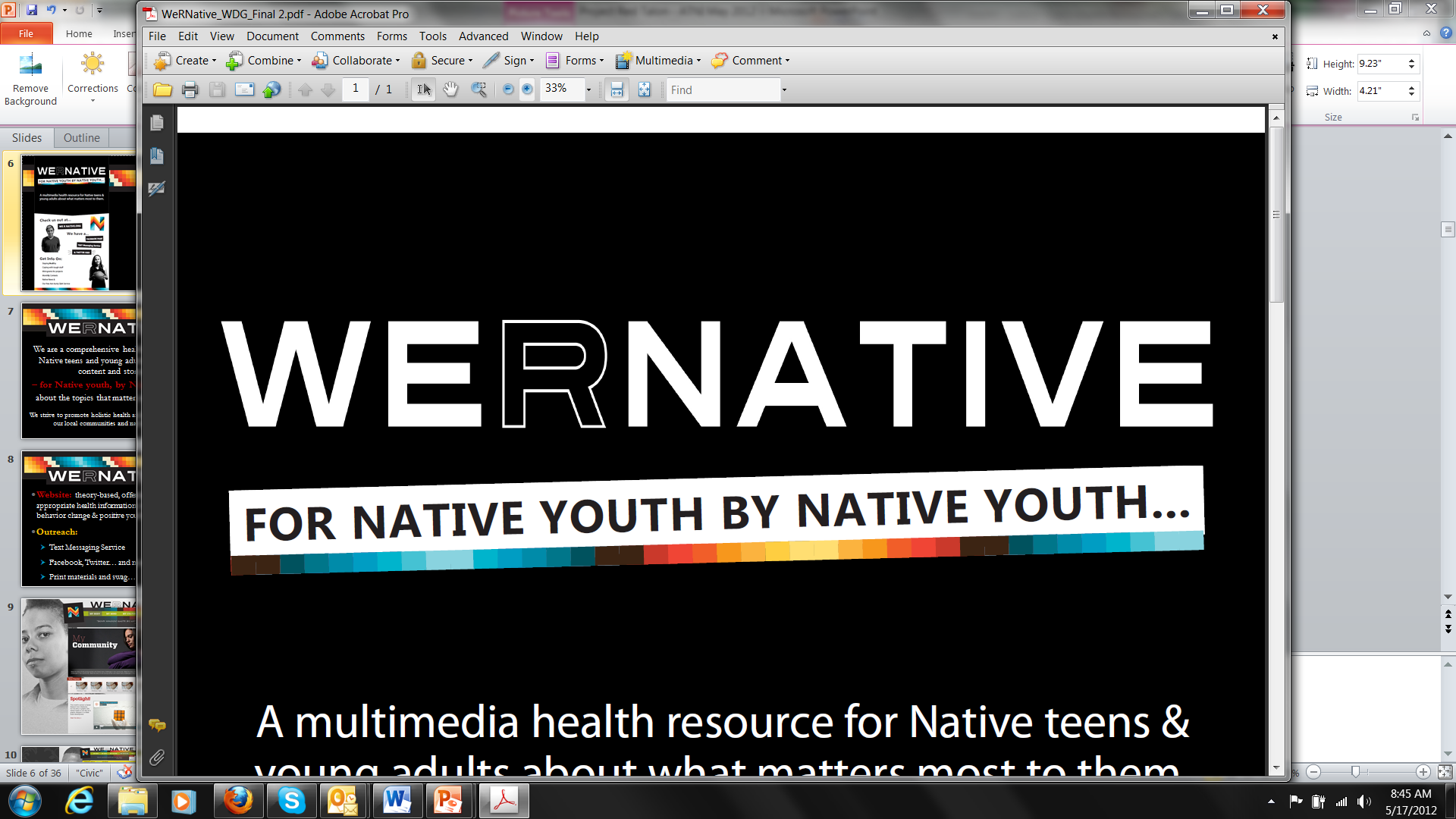 Community Service Grants

Shoshone-Bannock Tribes
Fort Hall Indian Reservation
Fort Hall, ID
[Speaker Notes: Here are some examples of what people have done with their community service grants…]
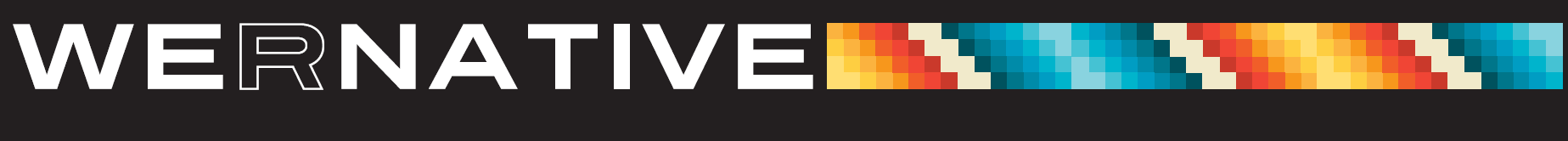 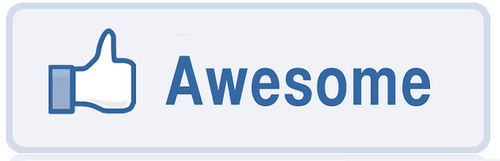 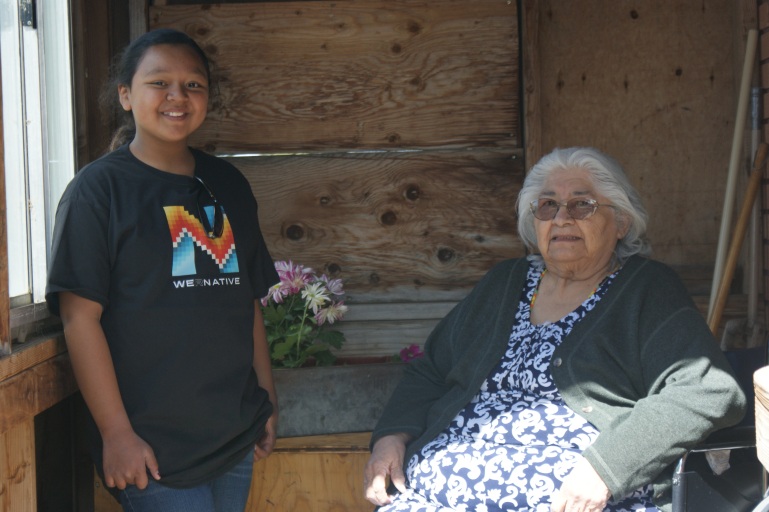 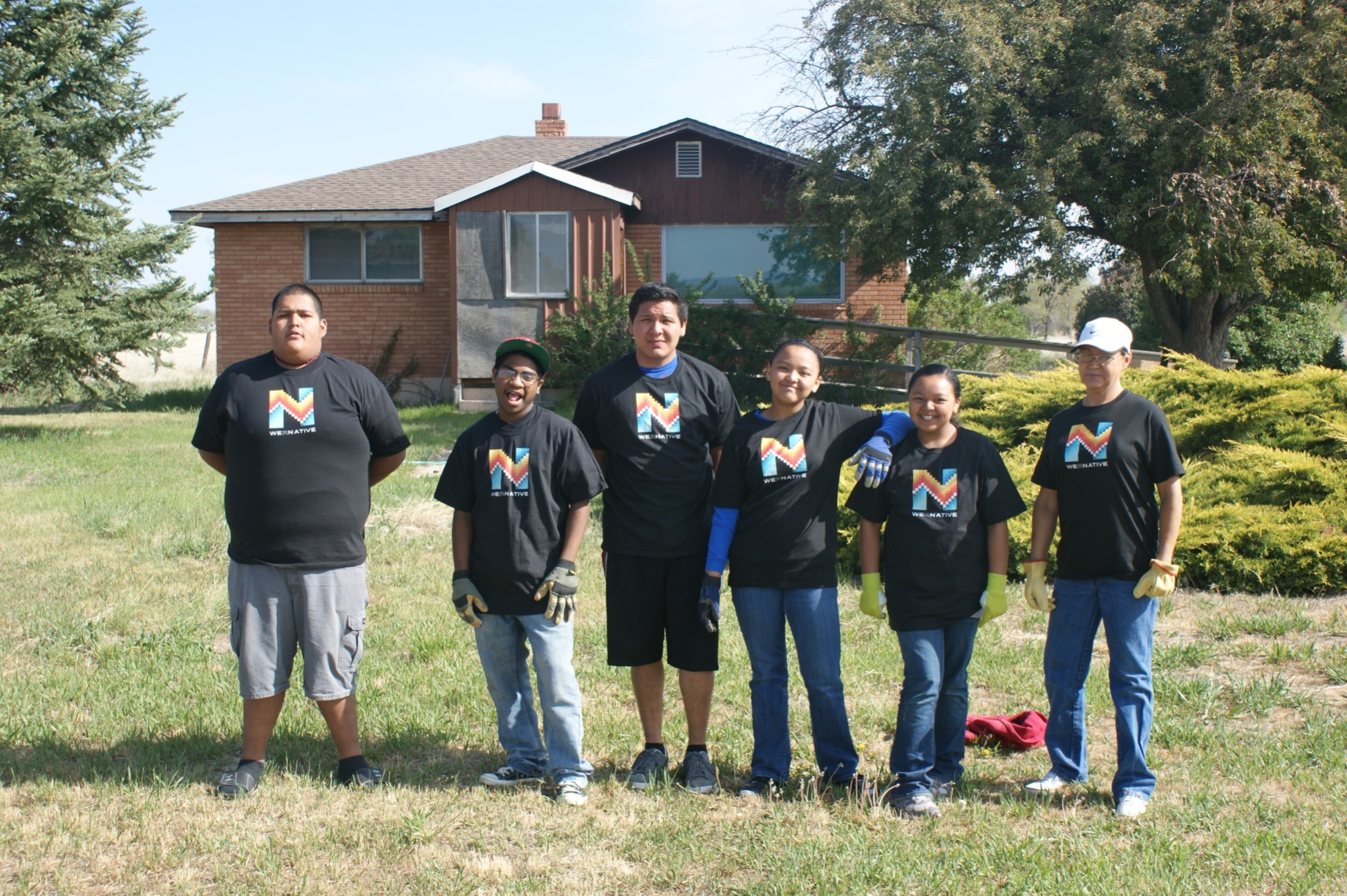 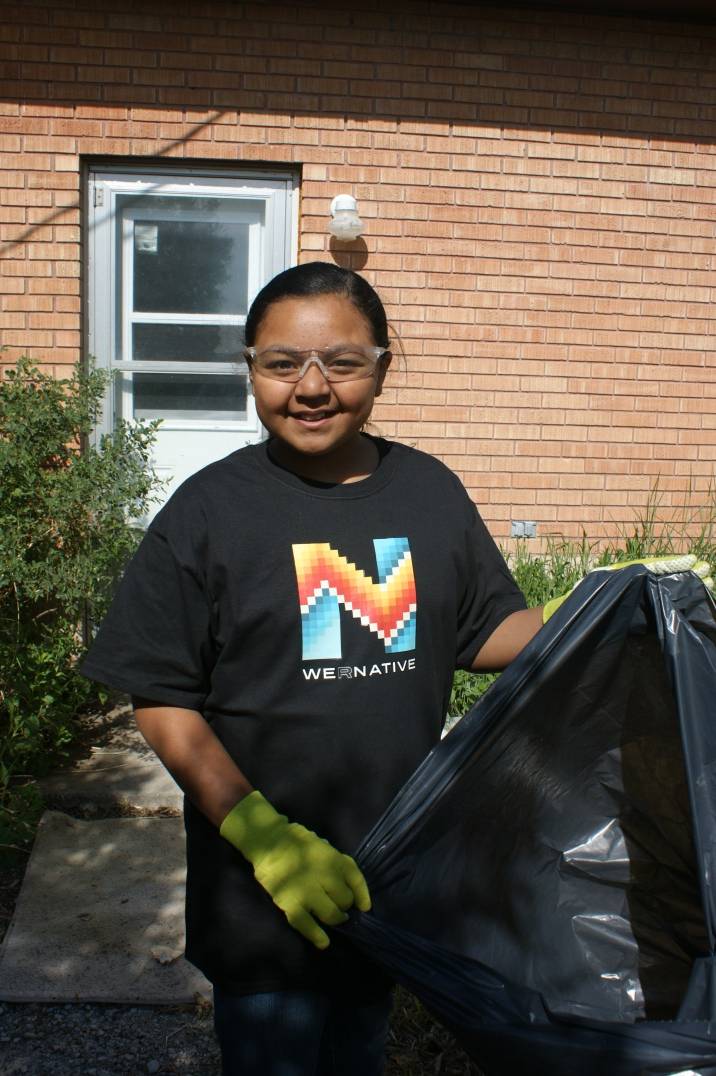 [Speaker Notes: Students from the Shoshone Bannock Healthy Empowered Youth (HEY) program offered yard clean-up services to elders in their community. 

Students borrowed lawn mowers, rakes, and a trailer, and spent the day mowing and planting flowers at two elder’s homes. Afterwards they shared a meal with the homeowner, and asked them about their life.]
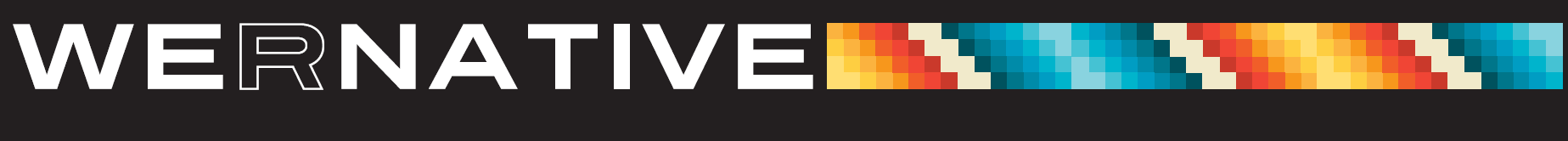 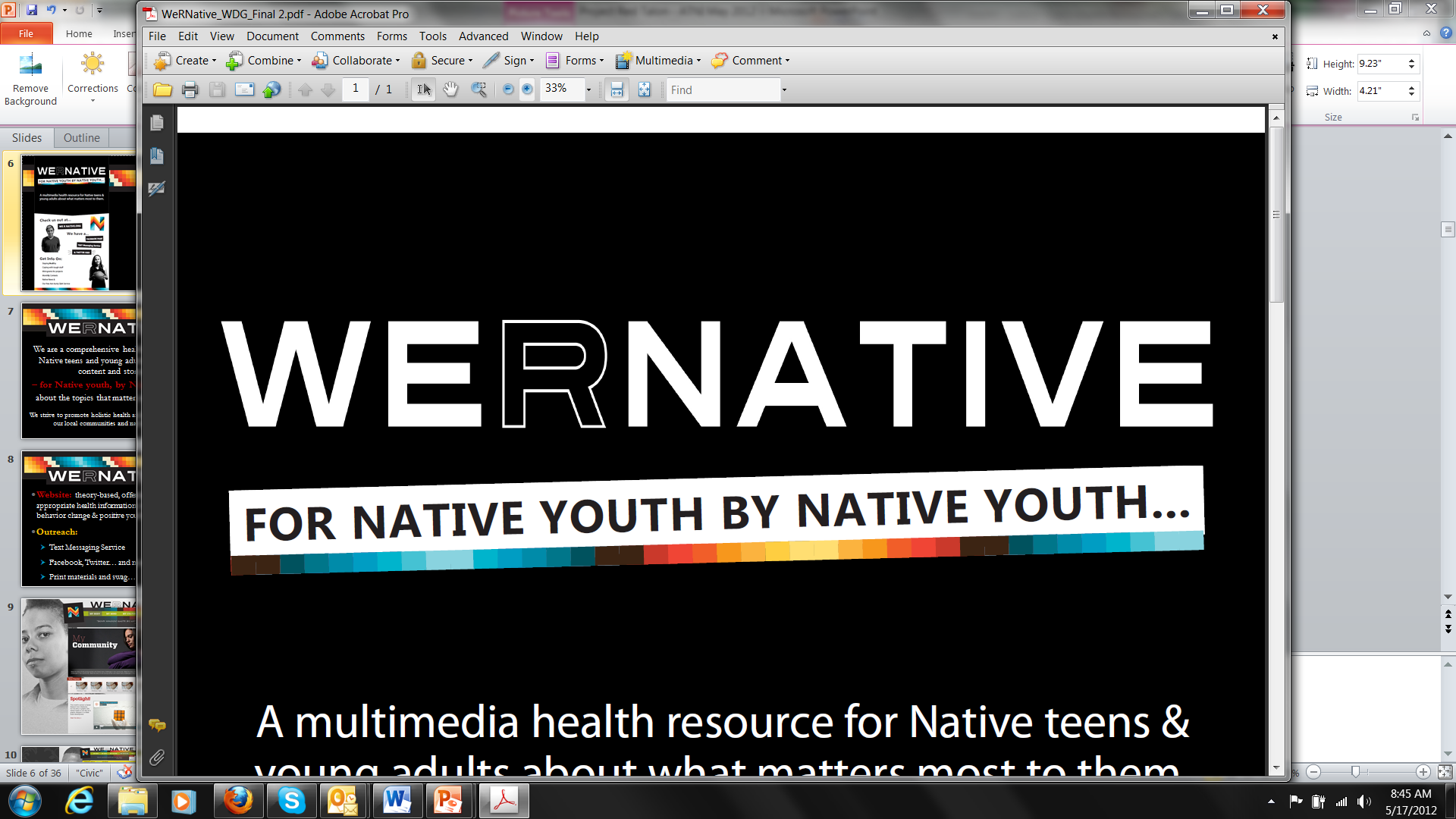 Community Service Grants

Northern Diné Youth Committee
Navajo Nation
Shiprock, NM
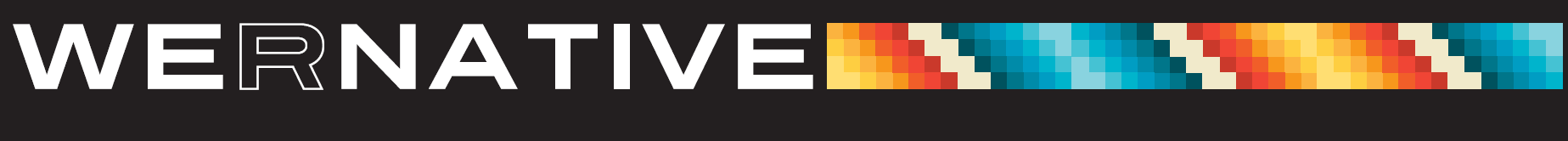 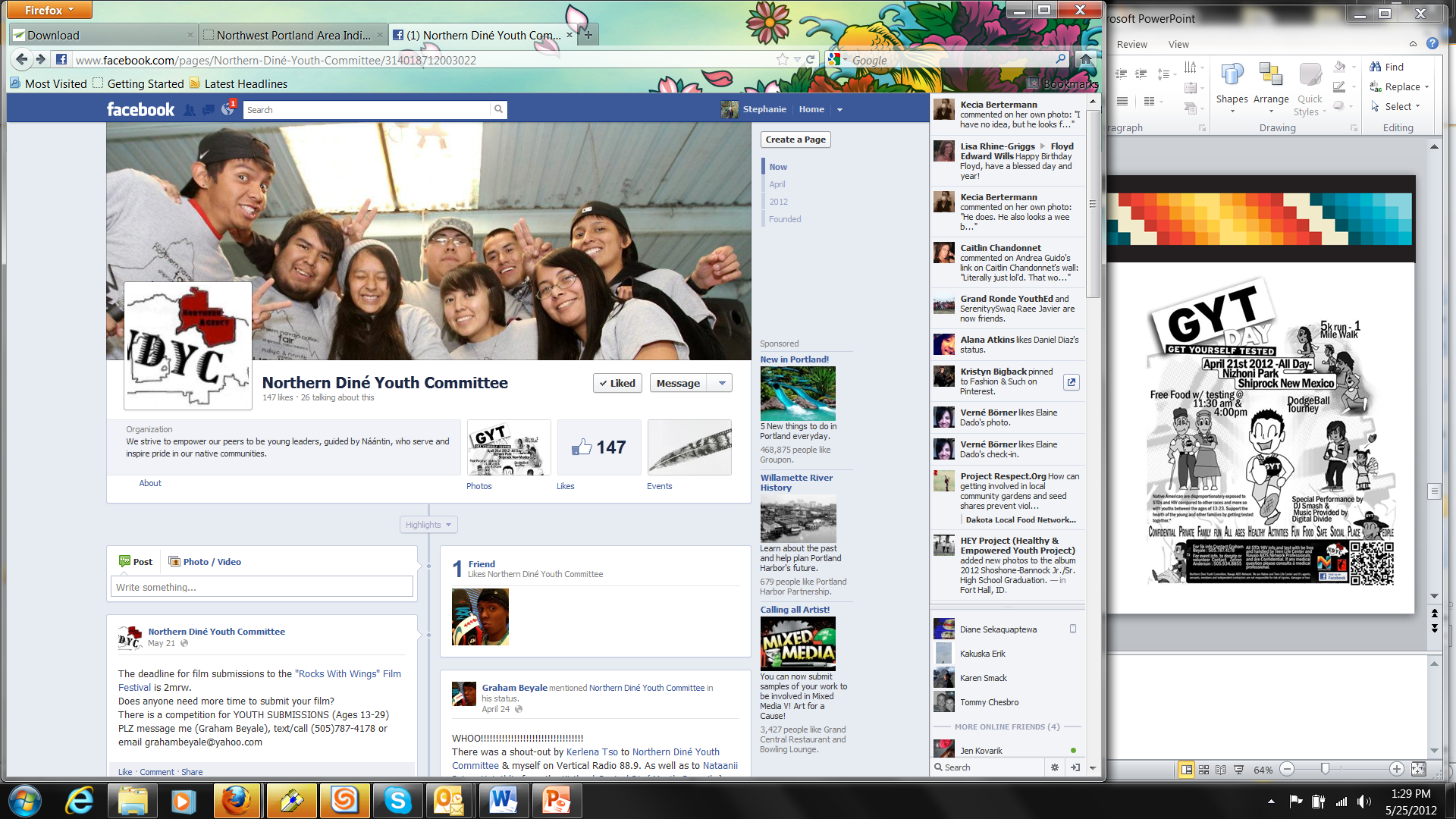 [Speaker Notes: To celebrate National STD Awareness Month in April, the Northern Diné Youth Committee hosted an all-day Get Yourself Tested (GYT) event. 

The event was open to the public, and included a 5K run/1 mile walk, a dodgeball tournament, food, and special performances by DJ Smash and Digital Divide. To help folks get tested, the youth committee partnered with Navajo AIDS Network to offer free, confidential STD/HIV testing to those who attended.]
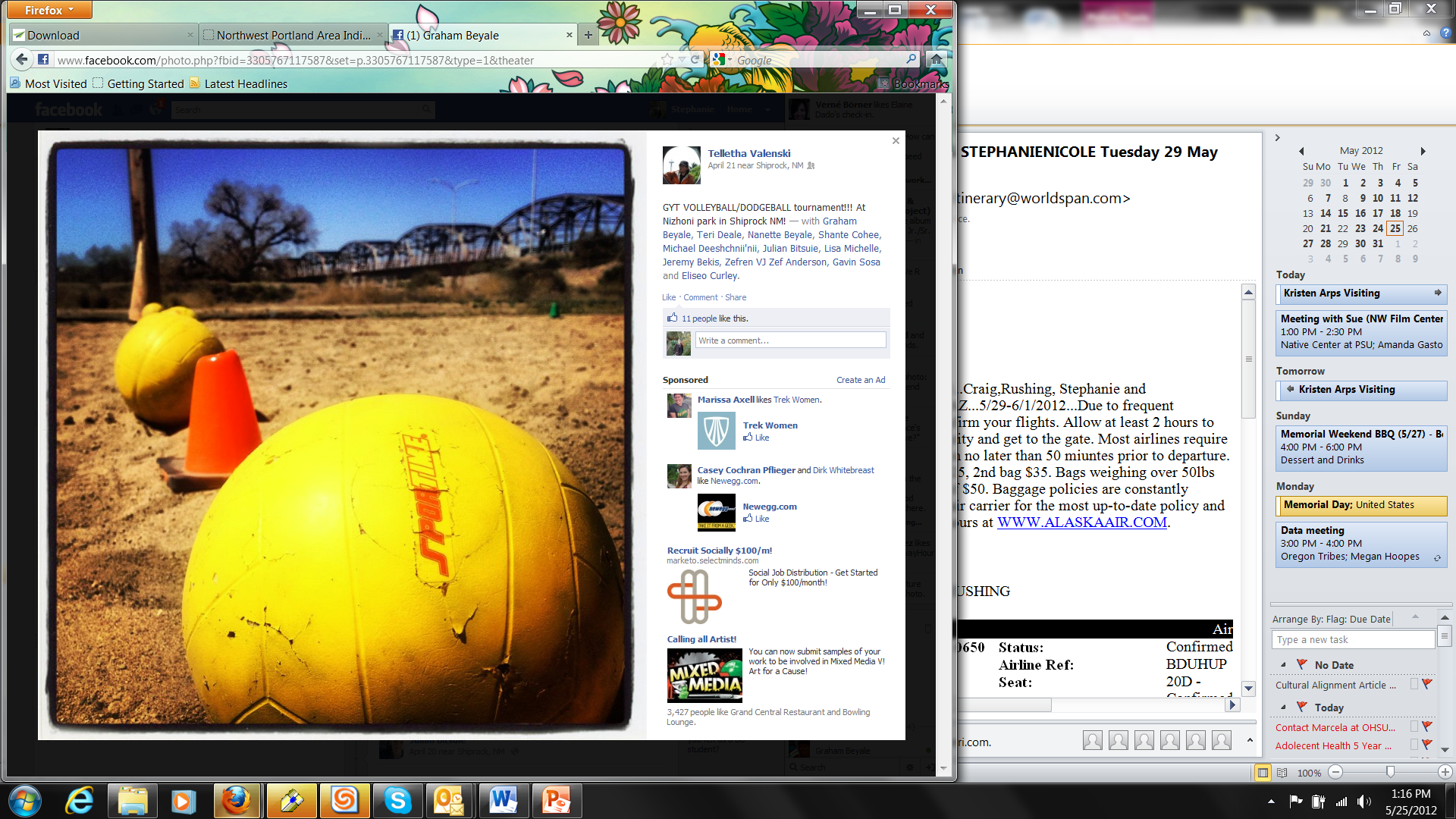 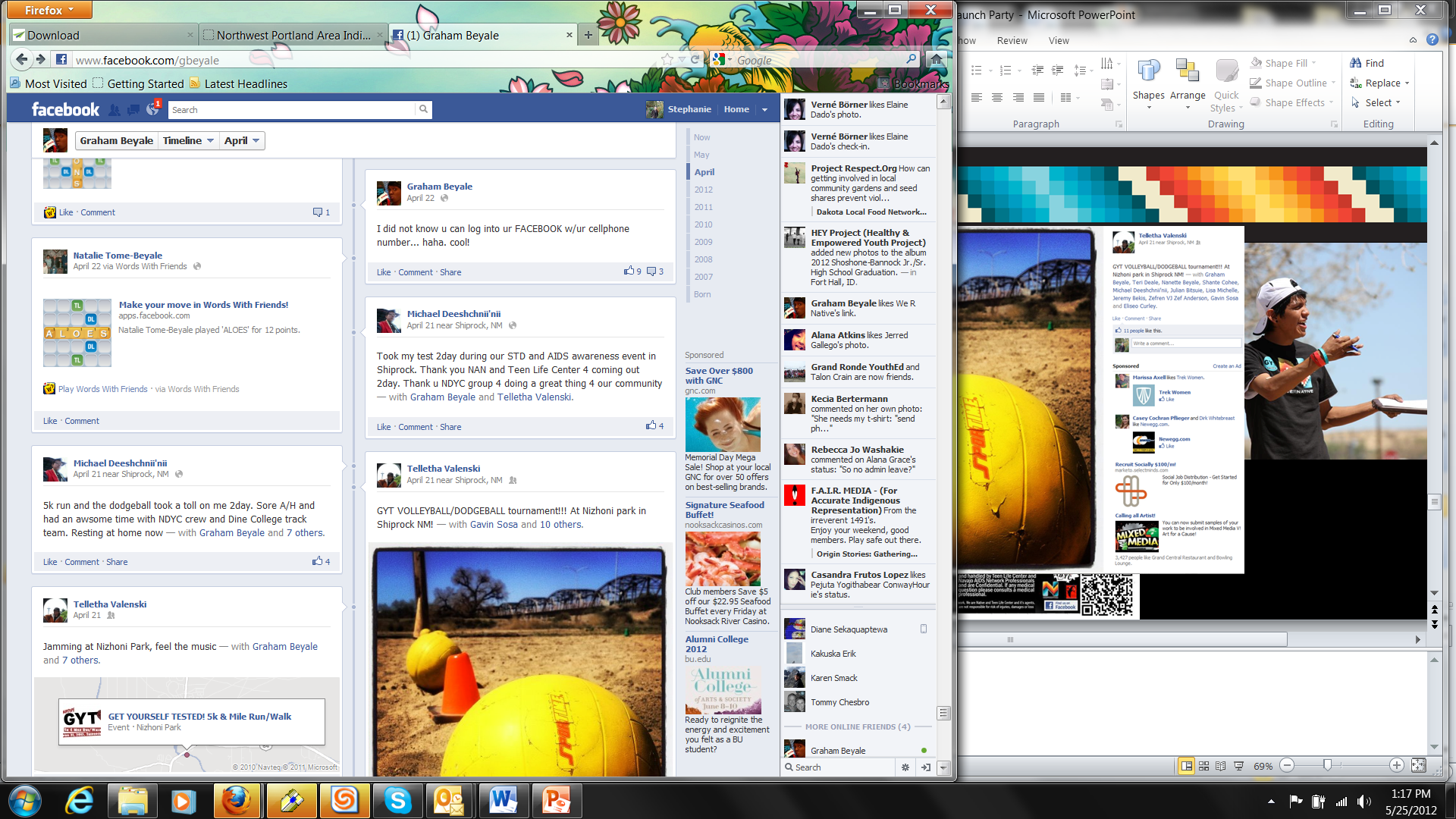 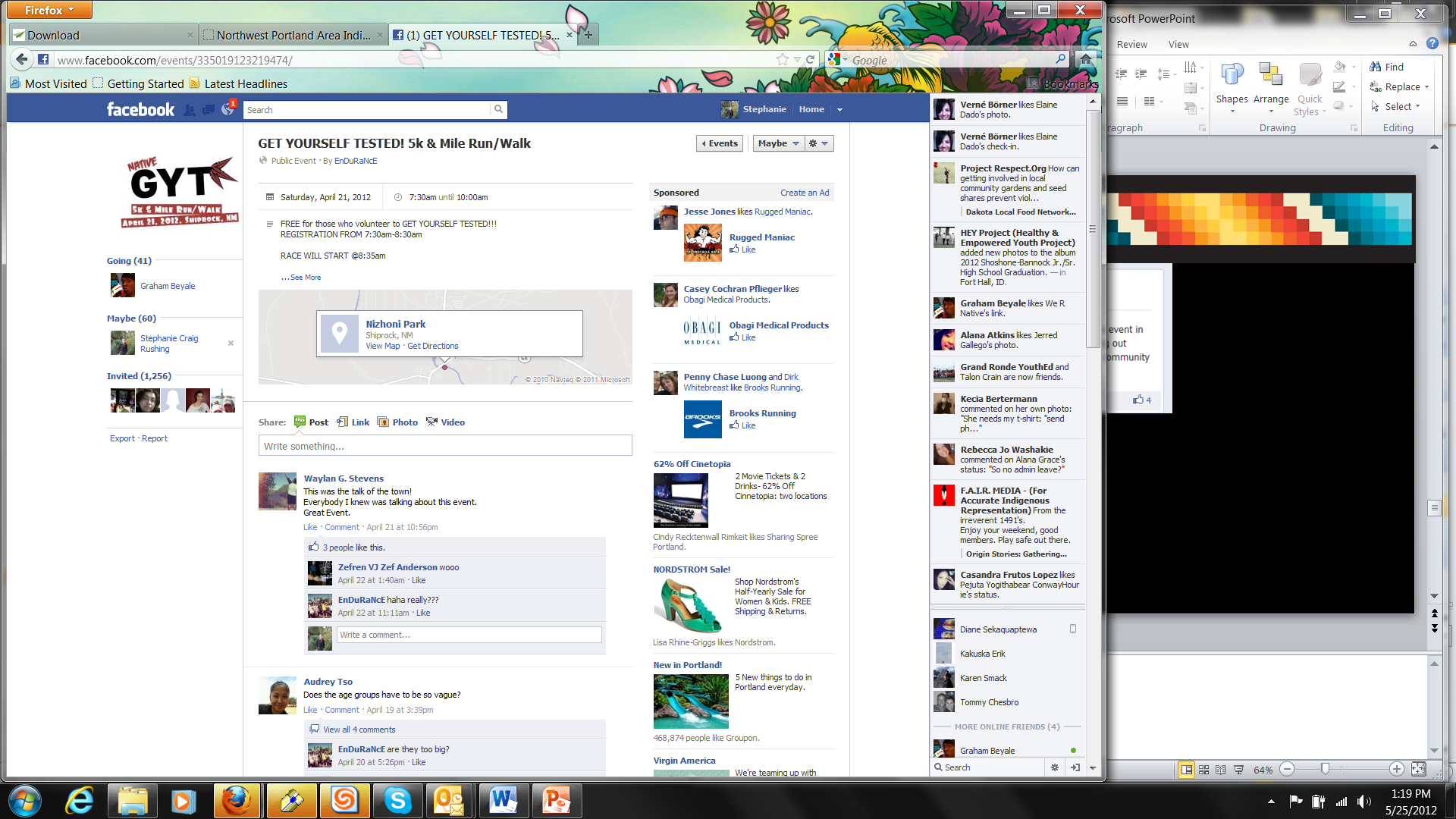 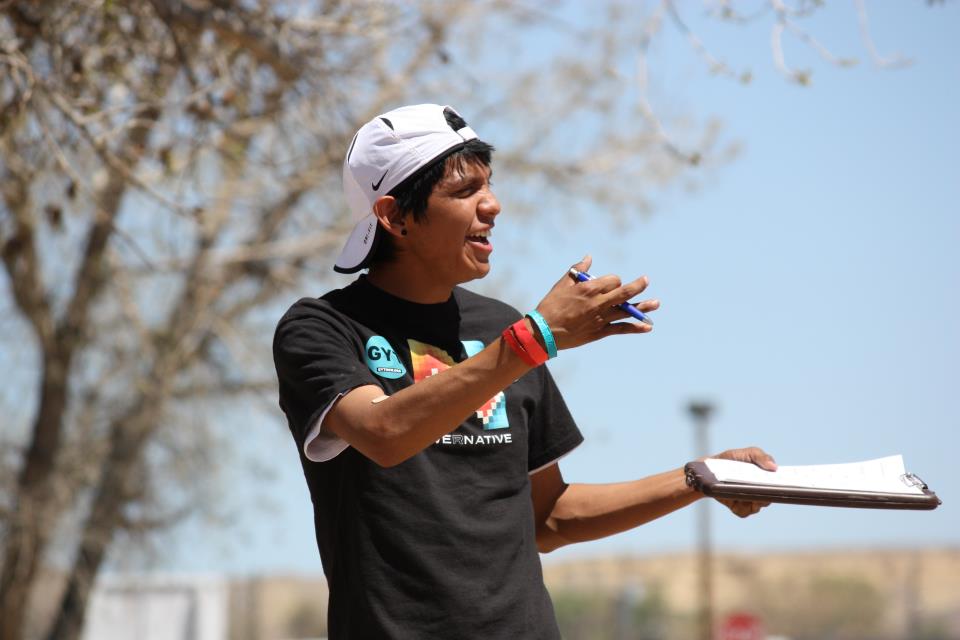 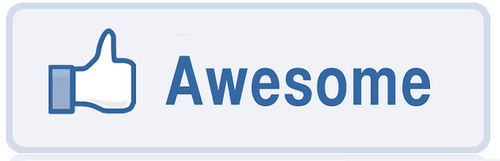 http://www.youtube.com/watch?v=hW_57M5YTxA
[Speaker Notes: They had around 100 people come to their event… food, music, and games. 100% Native youth powered!

Video is by Graham Beyale - mover and shaker in this youth group. Made it for We R Native’s We R Native. Who R You? Video Contest.]
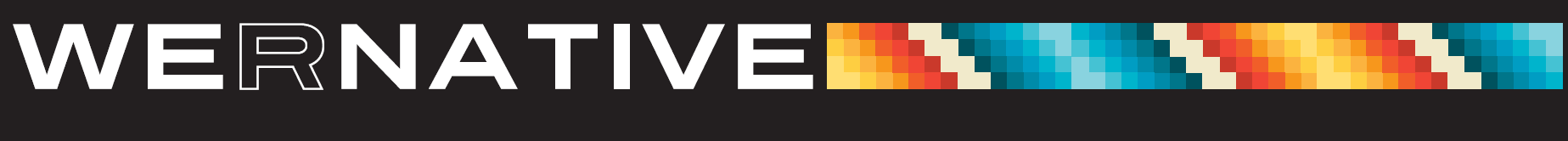 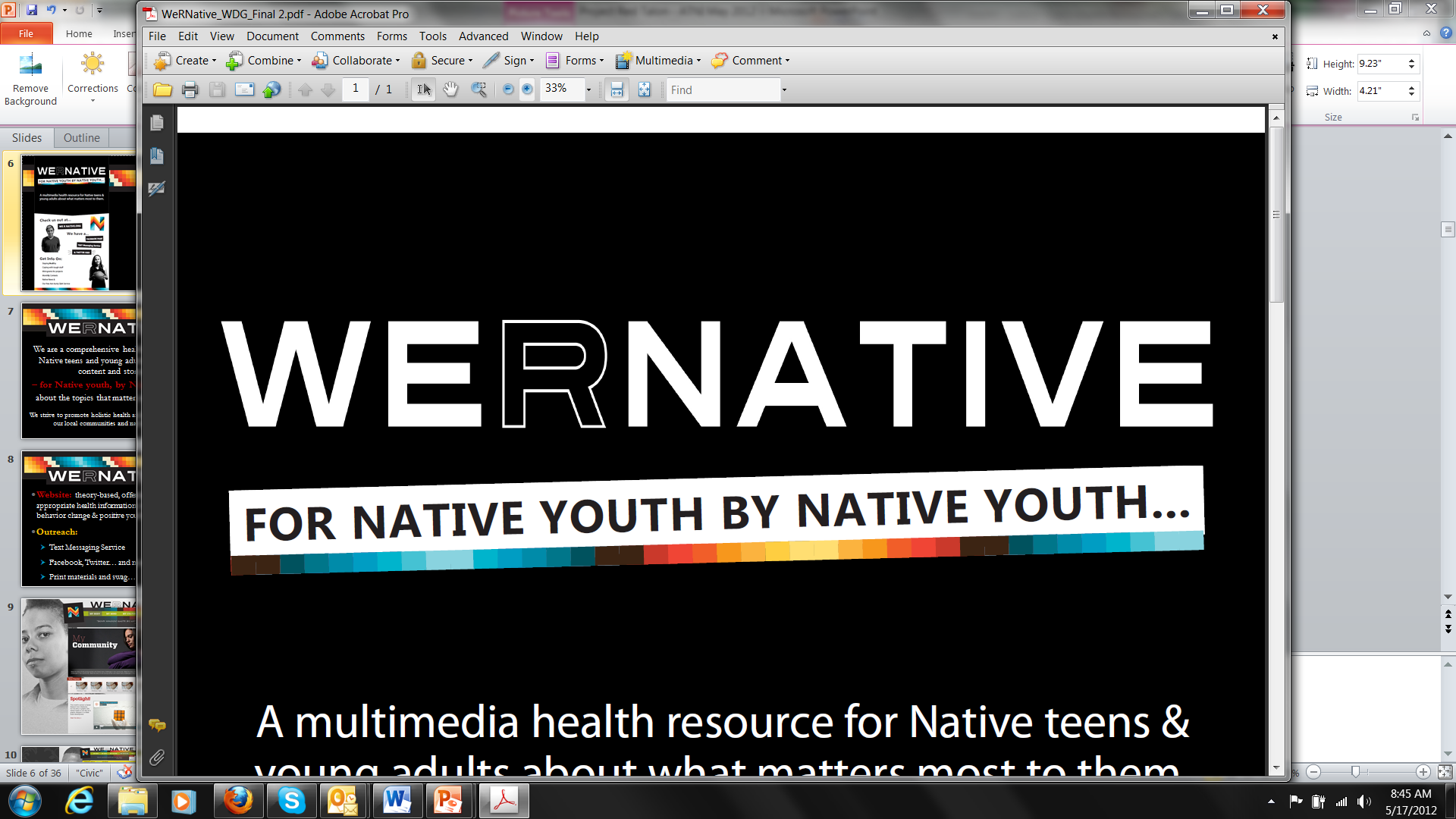 We R Native, Who Y You?
Monthly Contests

	Send a photograph, video, paragraph, drawing, song, or                     	text message in response to the question. 
	Winners : $75 – 1st, $50 – 2nd, and $25 – 3rd
[Speaker Notes: Every month the site also features a new contest.]
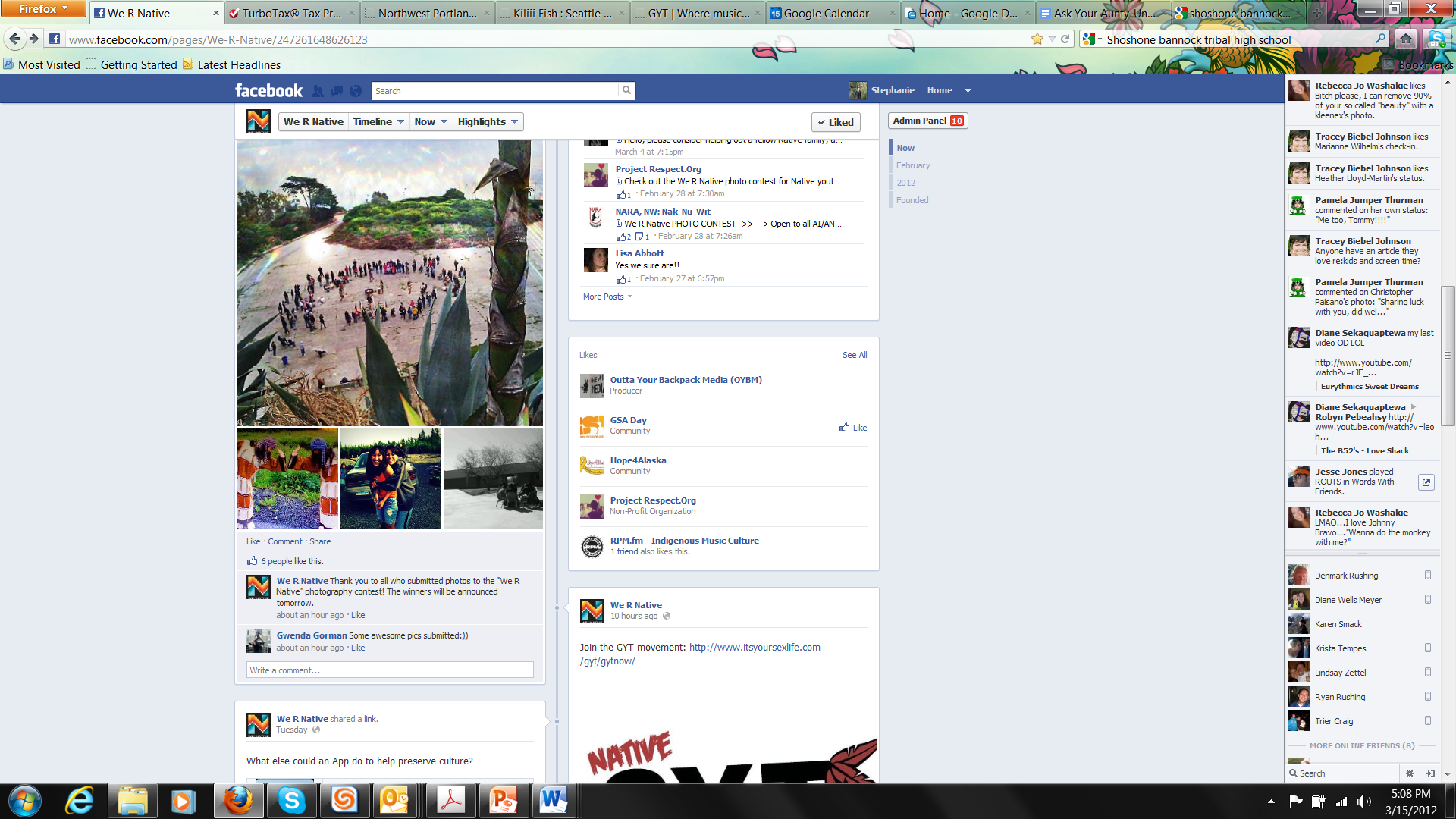 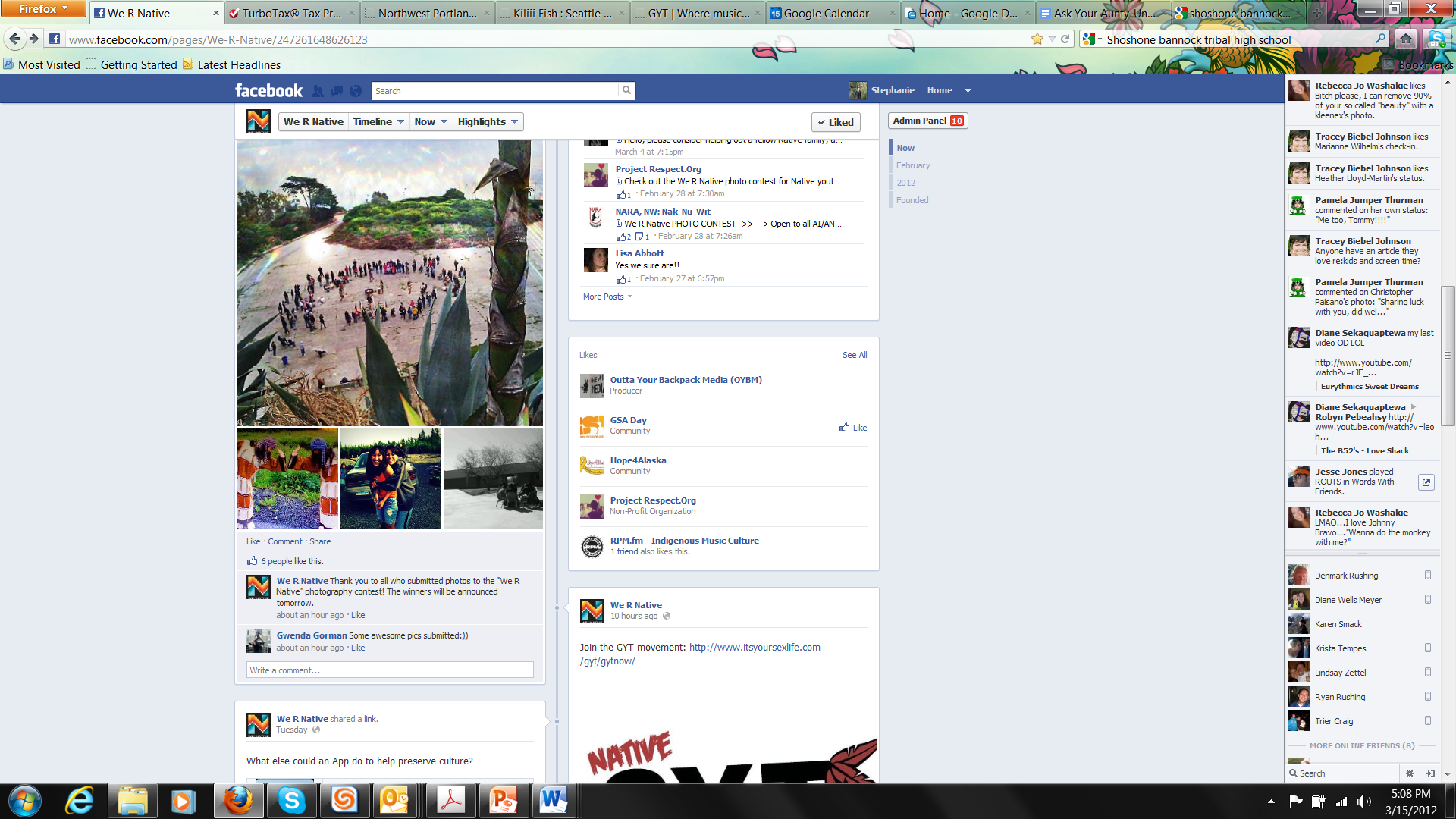 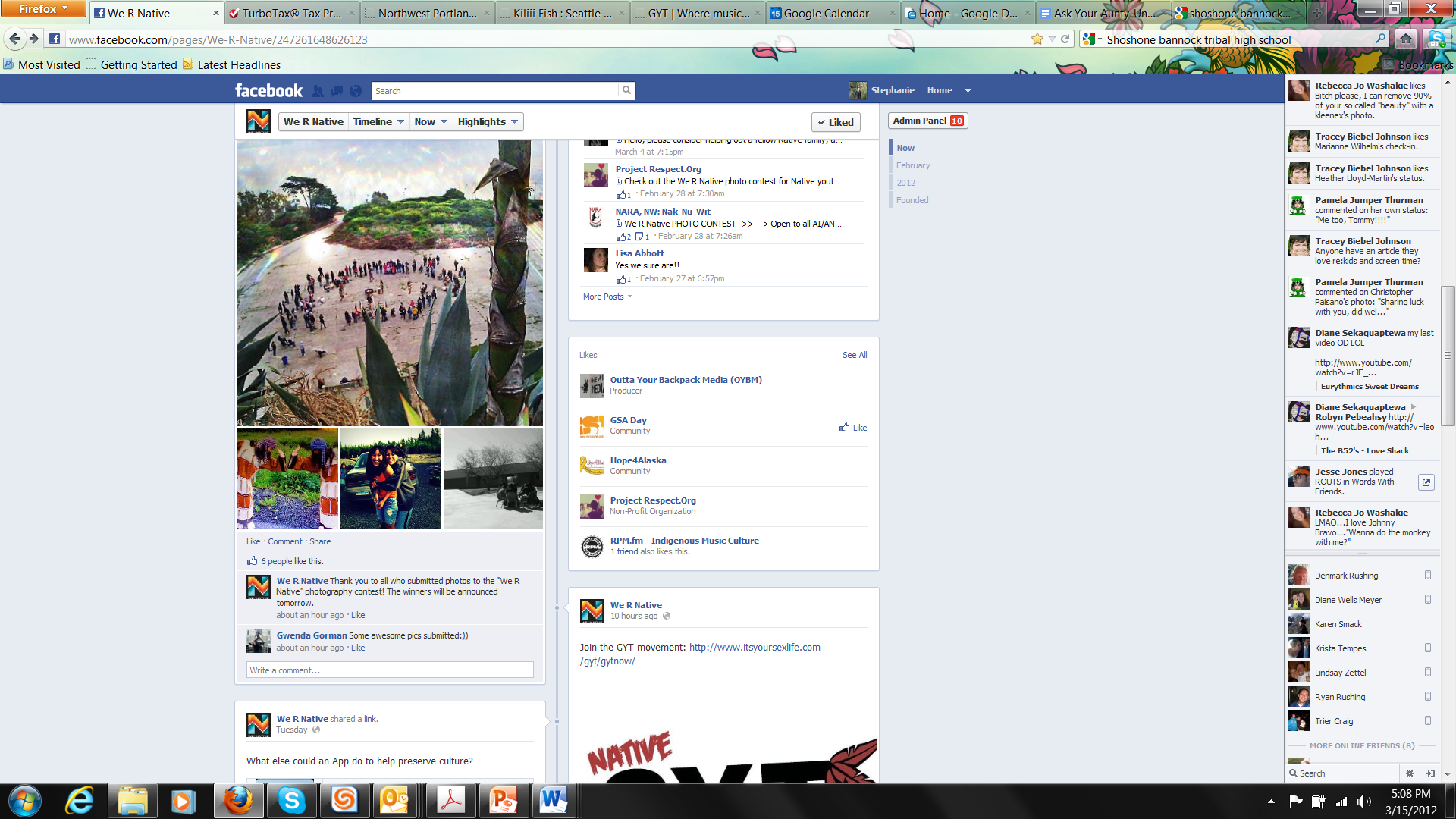 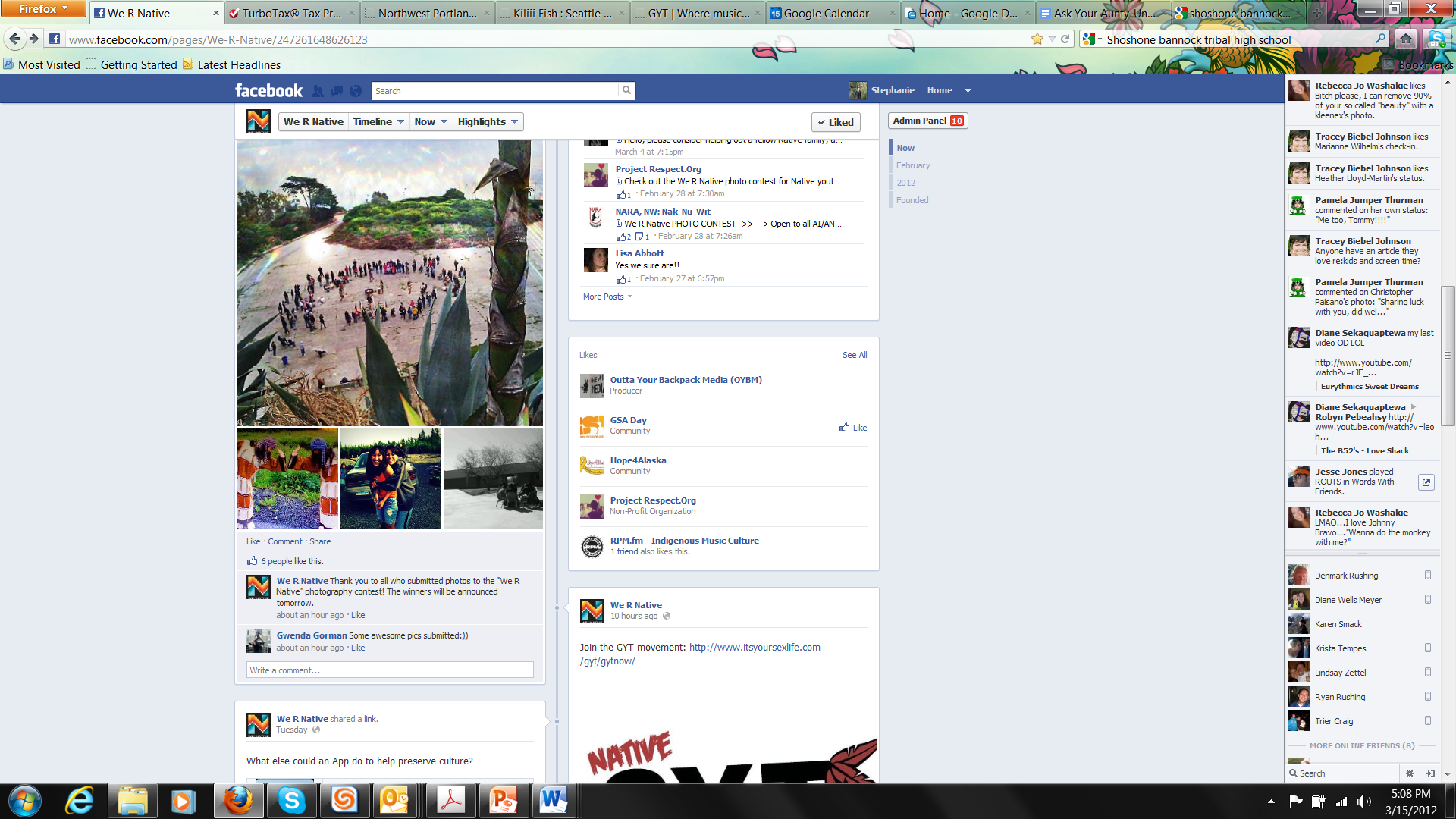 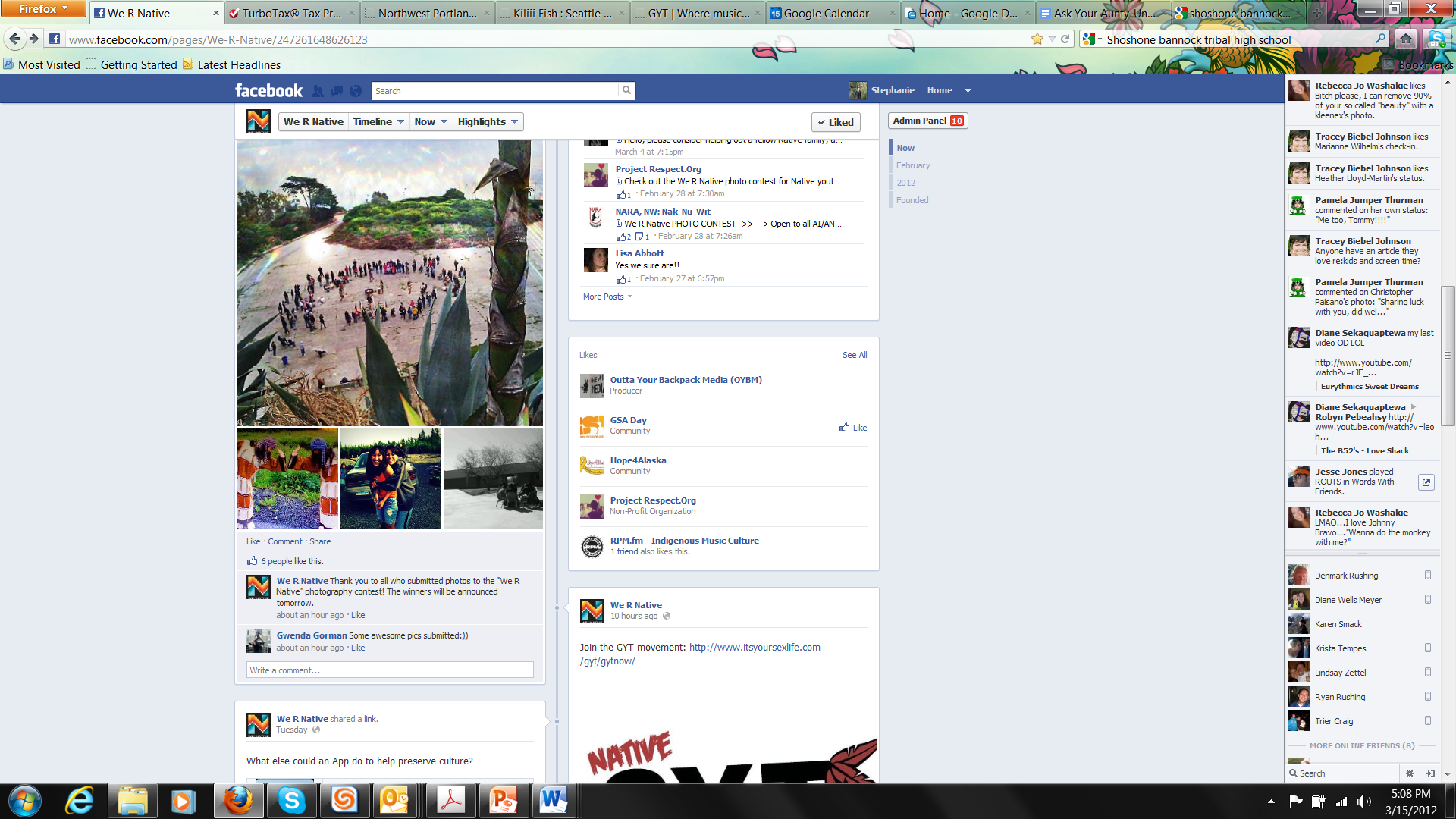 [Speaker Notes: This is We R Native’s facebook page…. 

These are photos from a recent We R Native, Who R You? photography contest.]
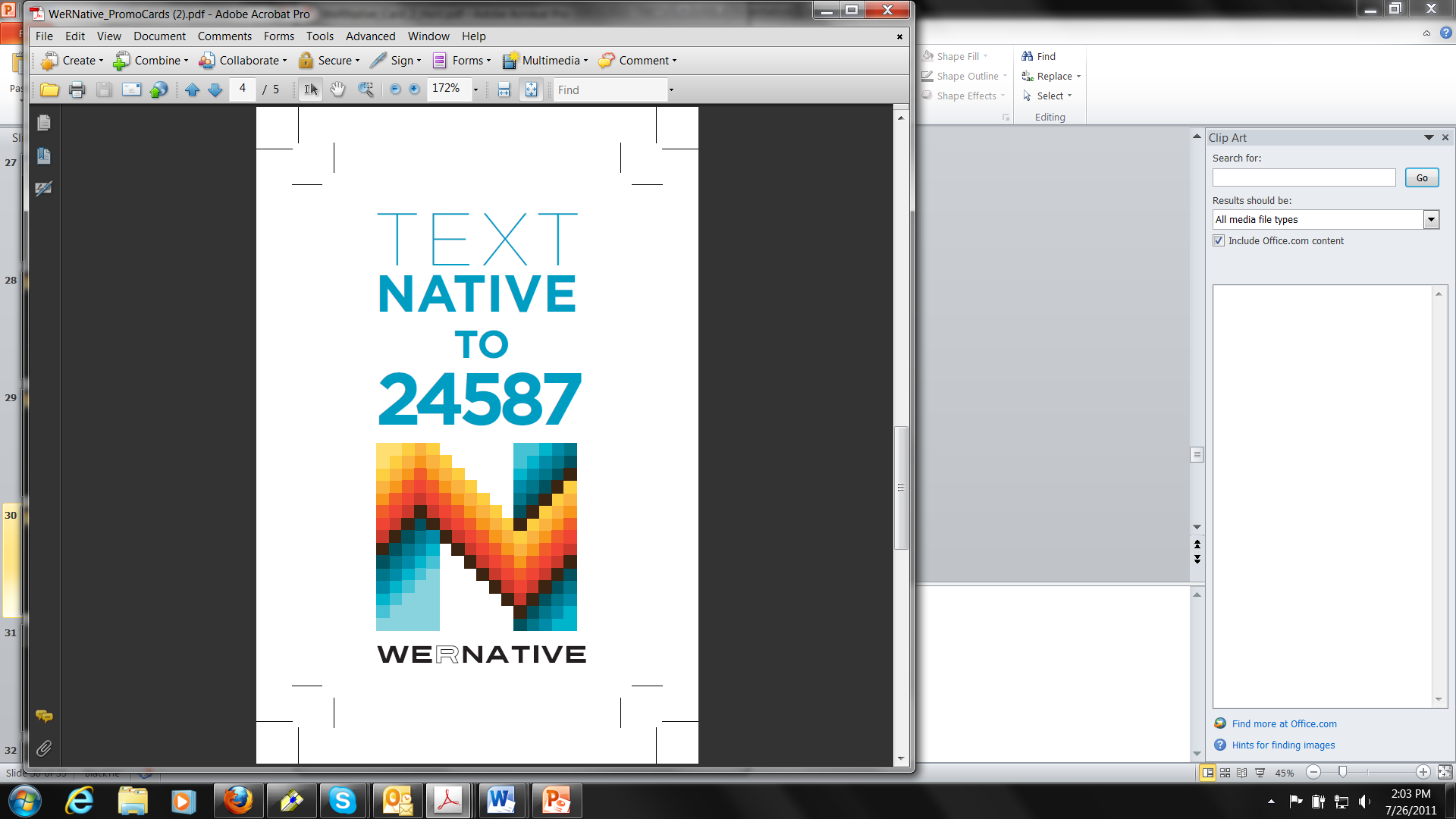 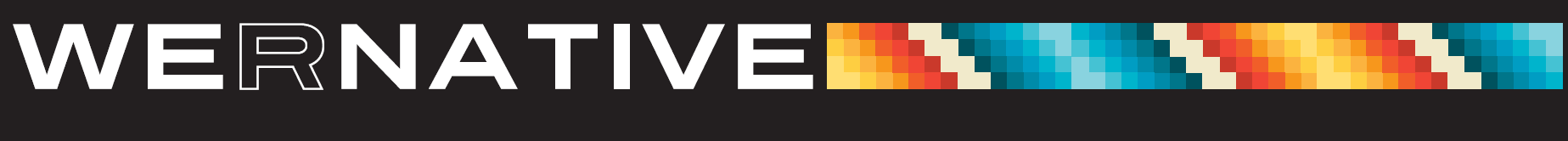 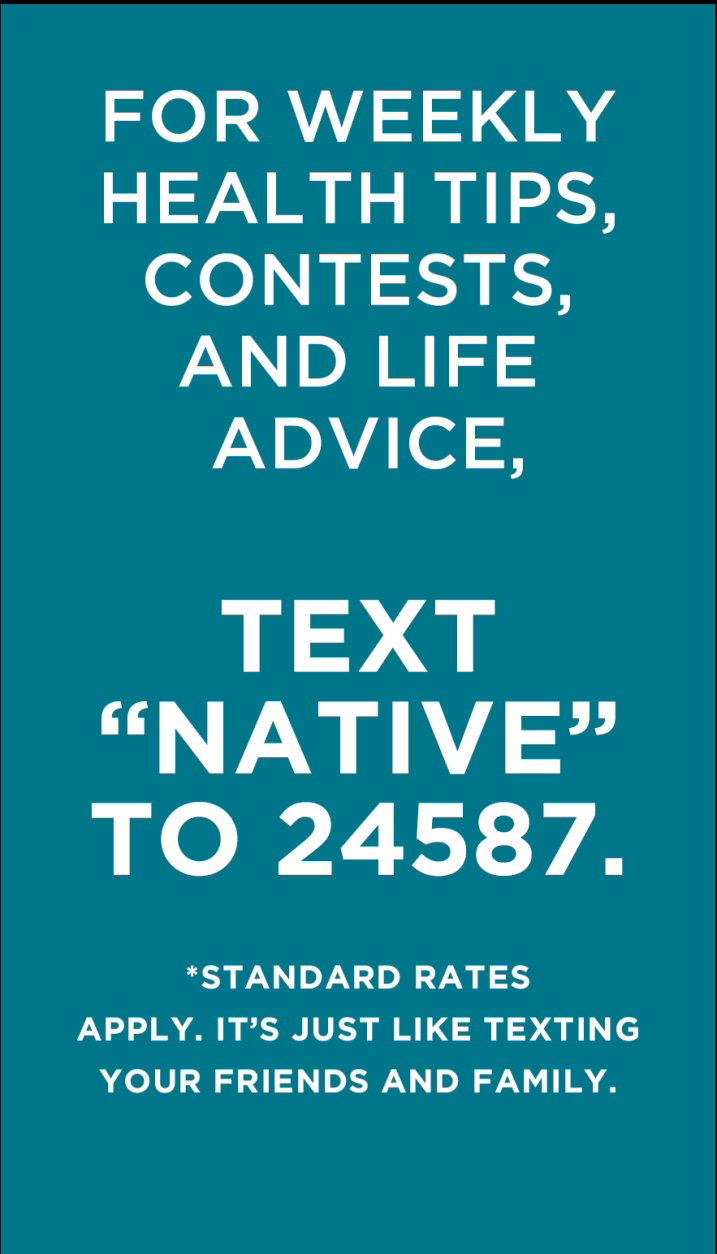 [Speaker Notes: To join the Text Messaging Service, text the word NATIVE to 24587

Over 900 people have signed up for the service.]
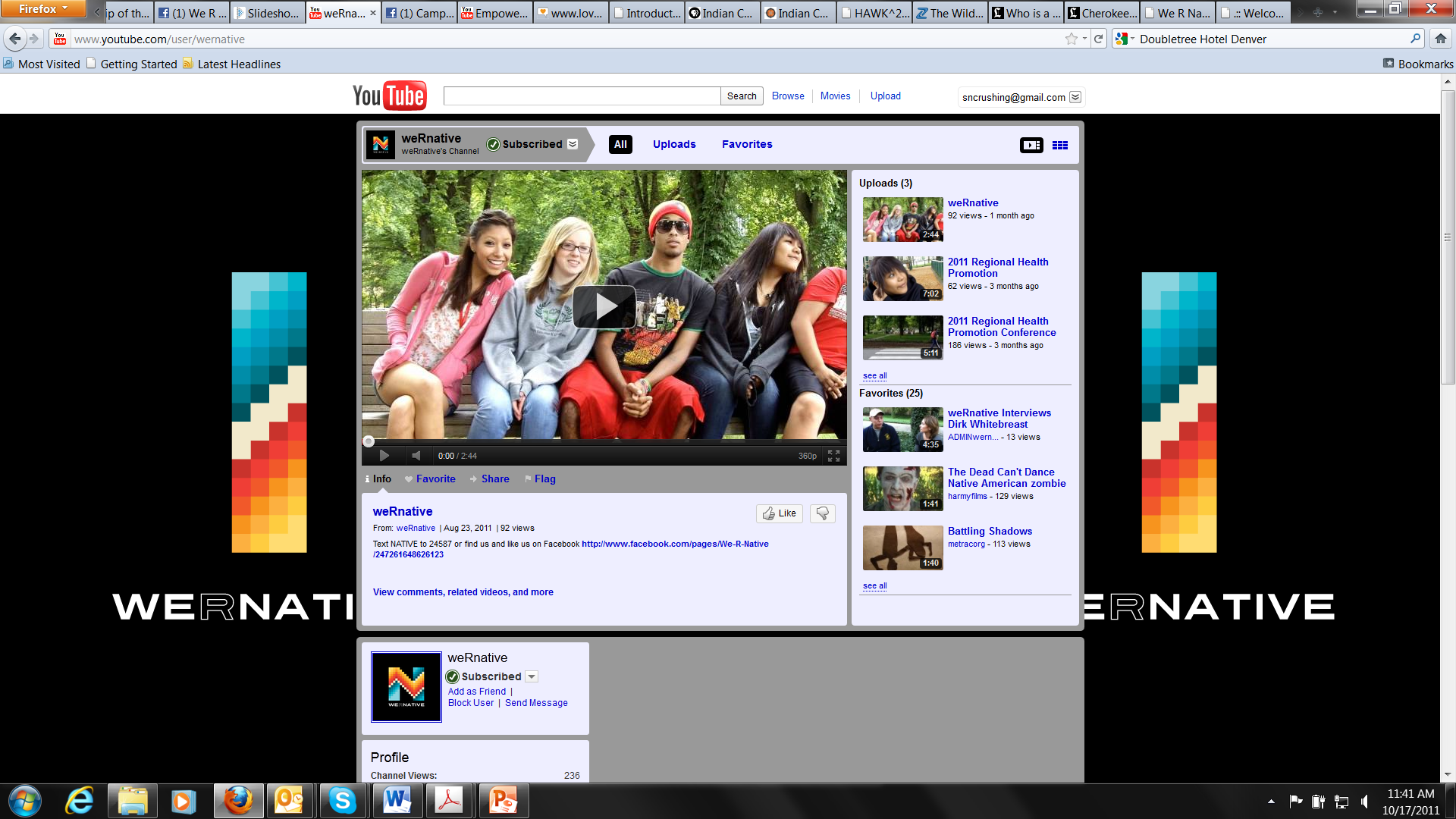 [Speaker Notes: Watch videos on our YouTube channel.]
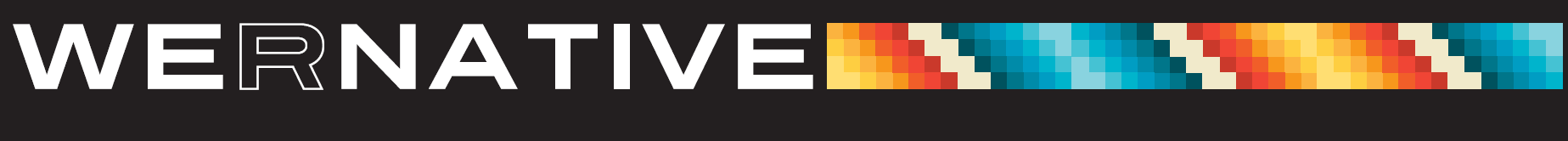 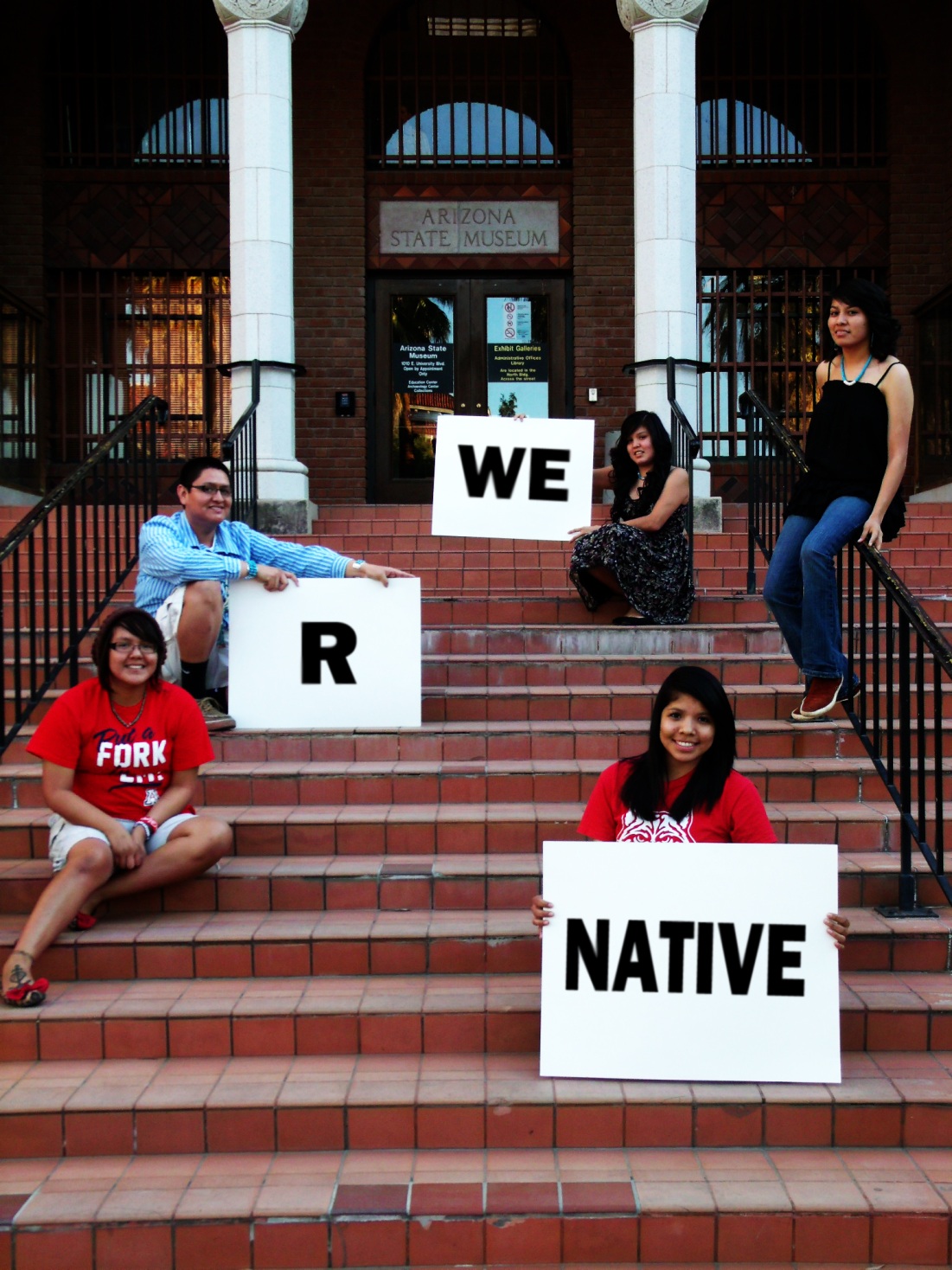 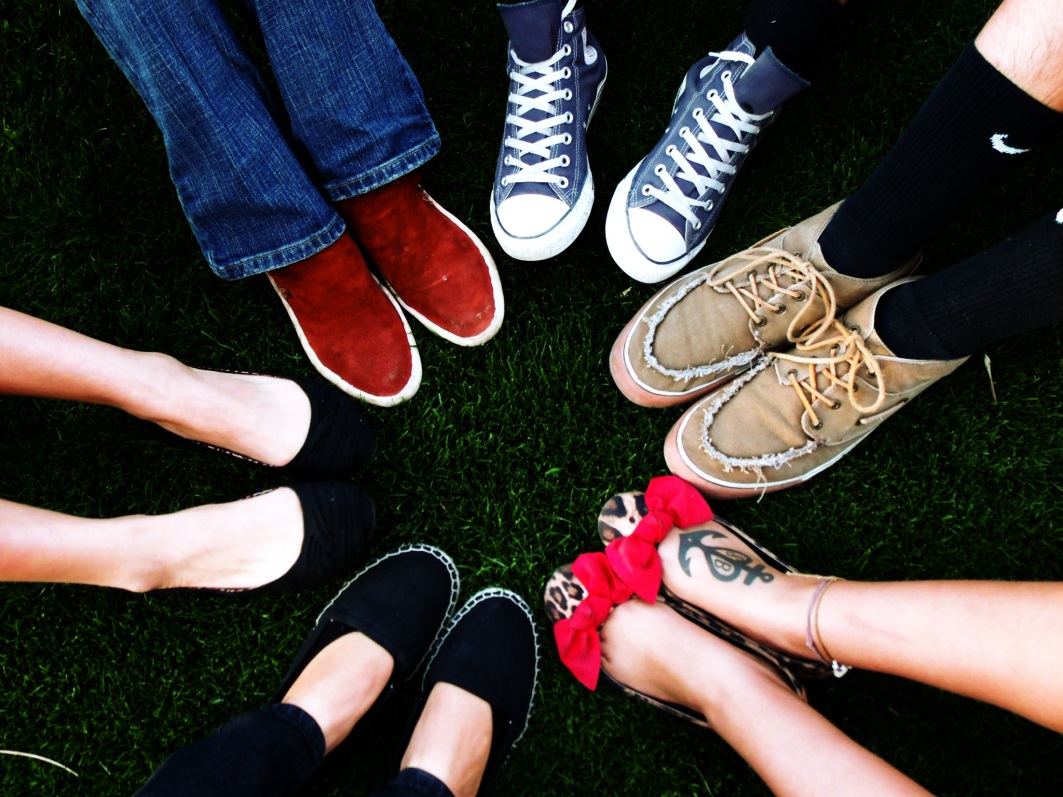 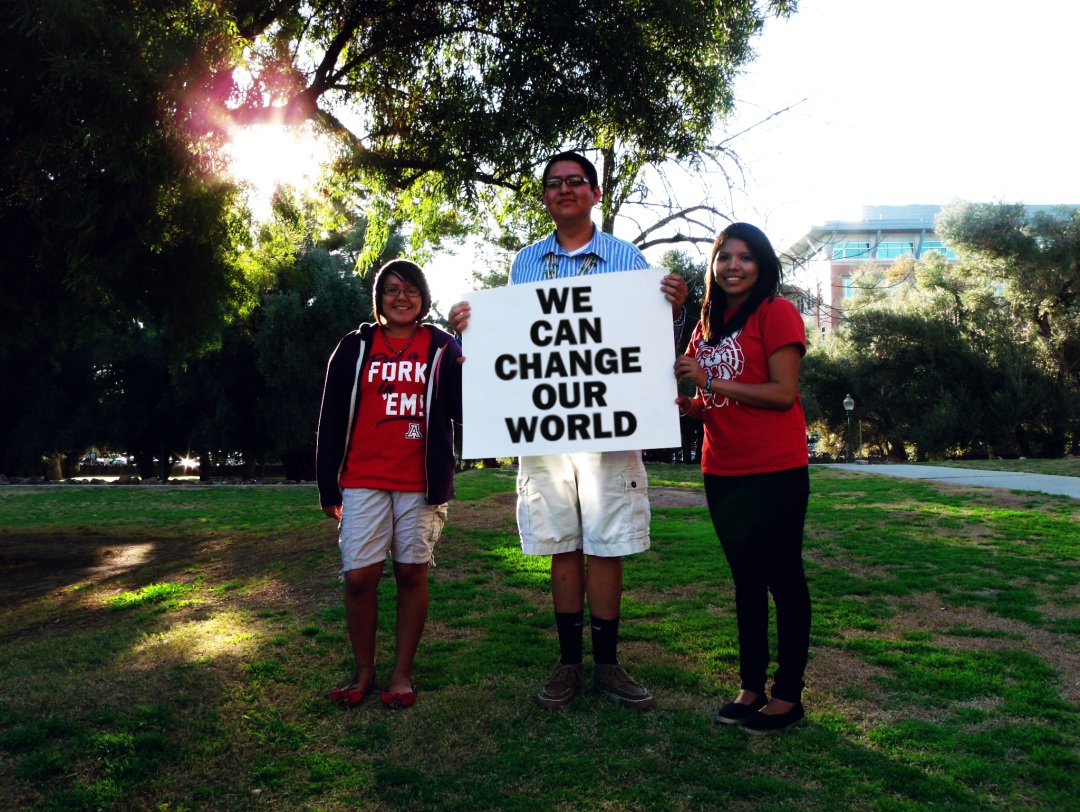 [Speaker Notes: Small amount but can accomplish great things! Also feel like it’s important to reflect the positive things youth are doing back to young people. 

We believe at We R Native that Native youth can change our world…]